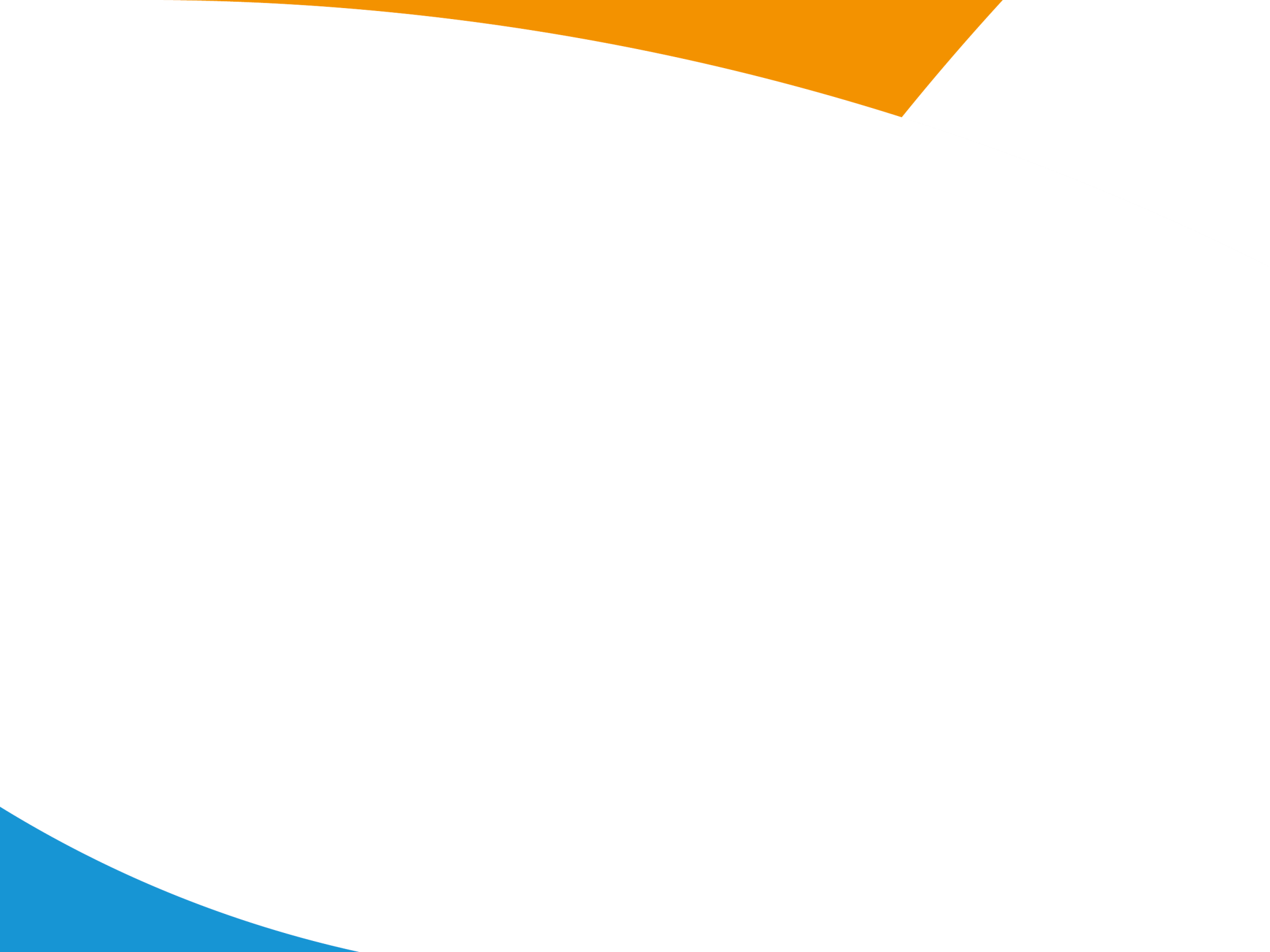 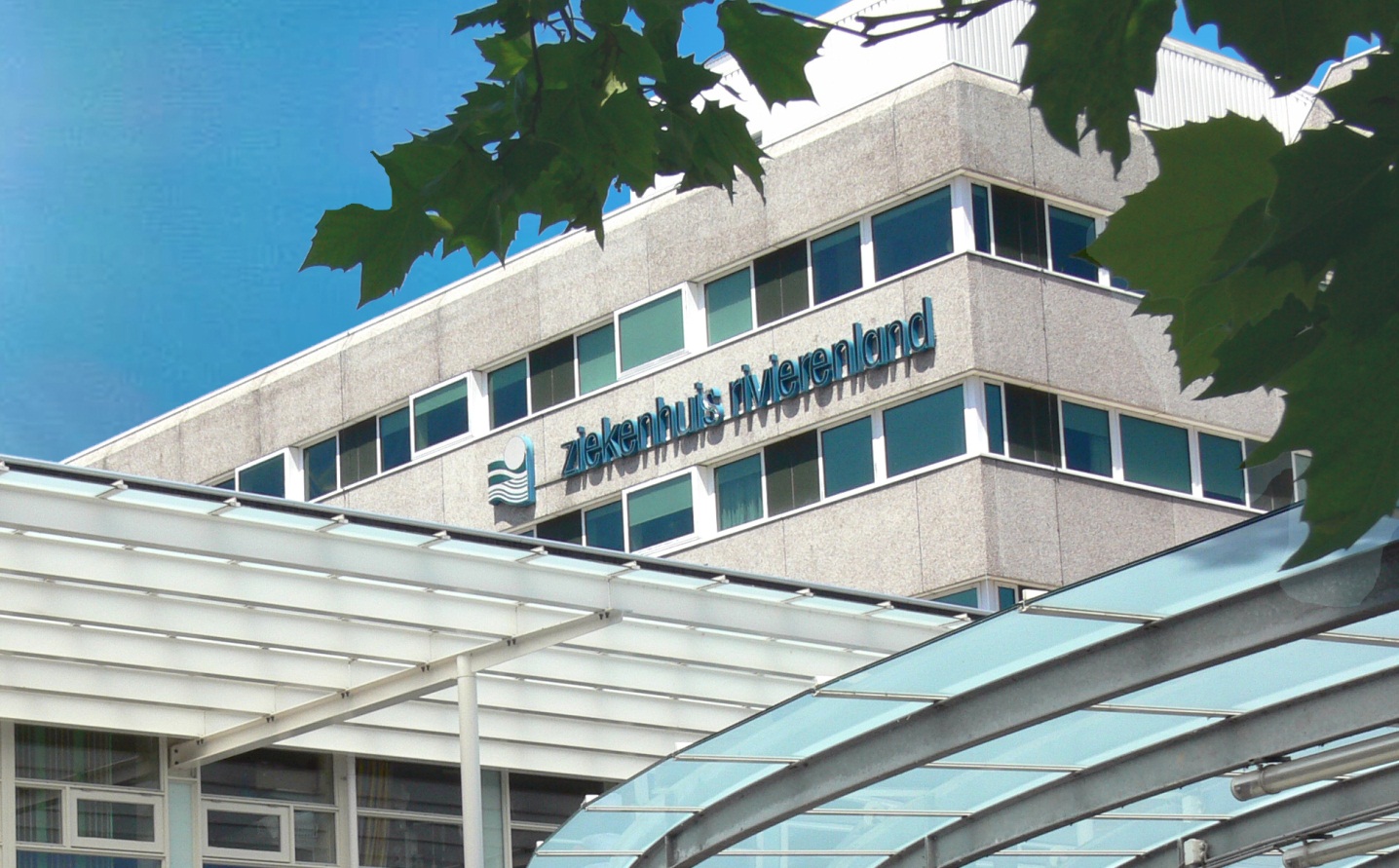 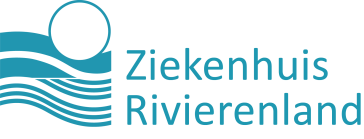 Laboratoriumdiagnostiek                                                        2e scholingsavond doktersassistenten
Holger de Wolf
Klinisch chemicus ZRmrt 2020
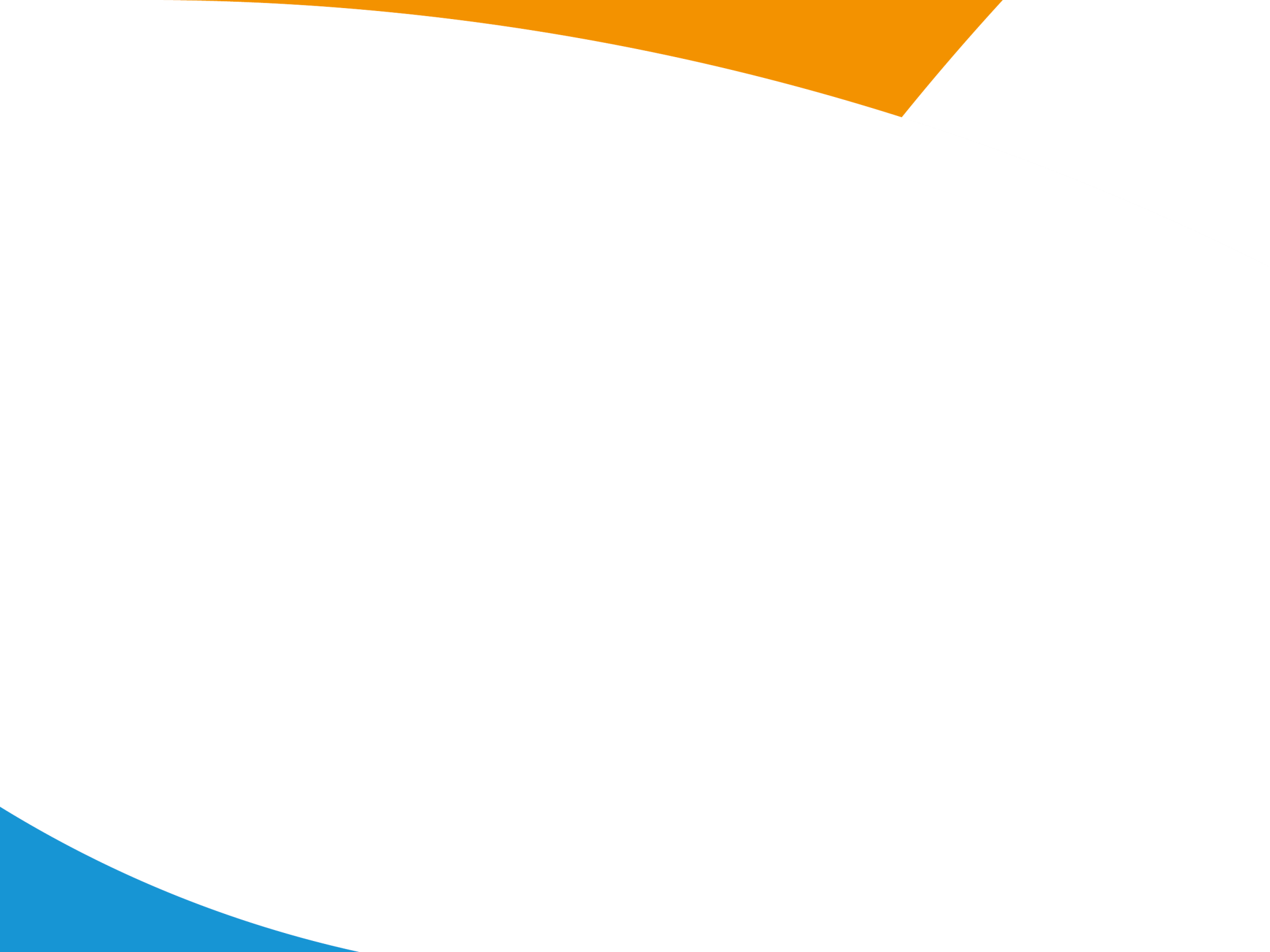 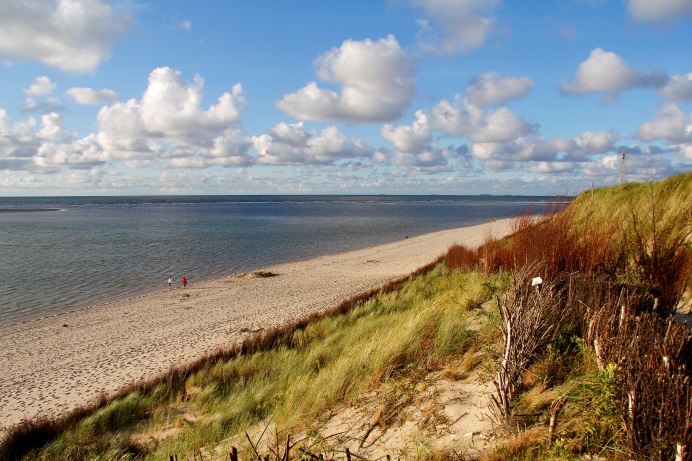 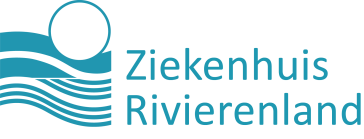 Inhoud
2019:
Praktisch 
Rondleiding lab
Inhoudelijk 
Vitamine B12
eGFR
Discussie
2020:
Infectieparameters CRP en BSE
Anemie
Schildklier
Vragenronde
Quiz
Afsluiting
Rondleiding
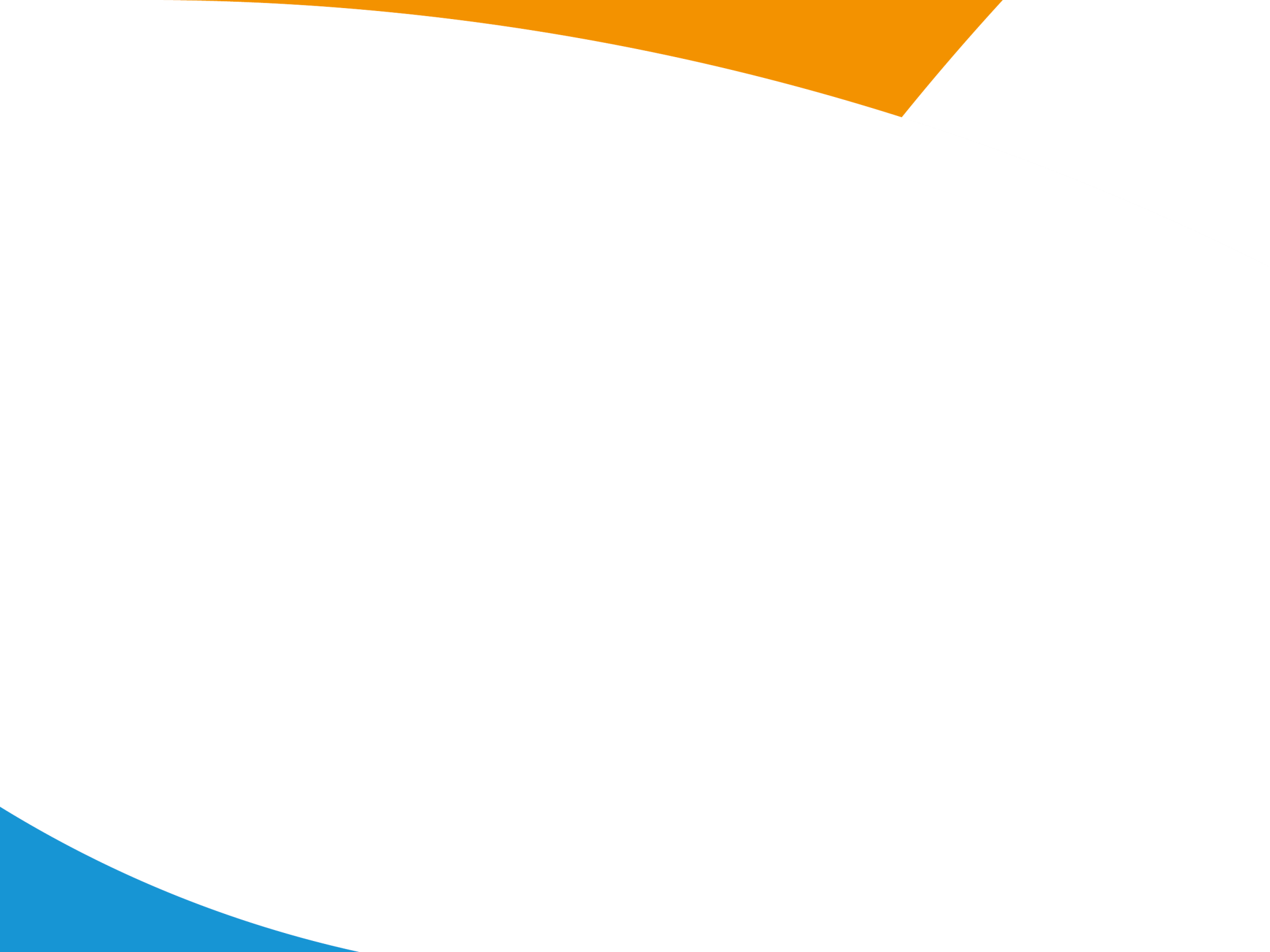 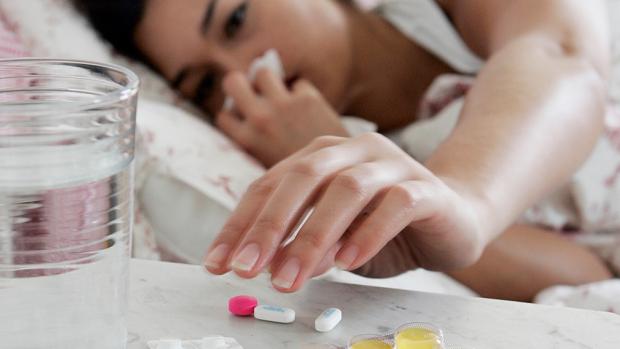 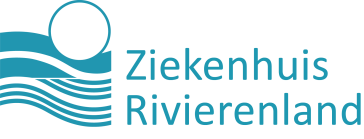 Infectieparameters
Acute fase reactie
CRP
Bezinking
Indicaties en verschillen
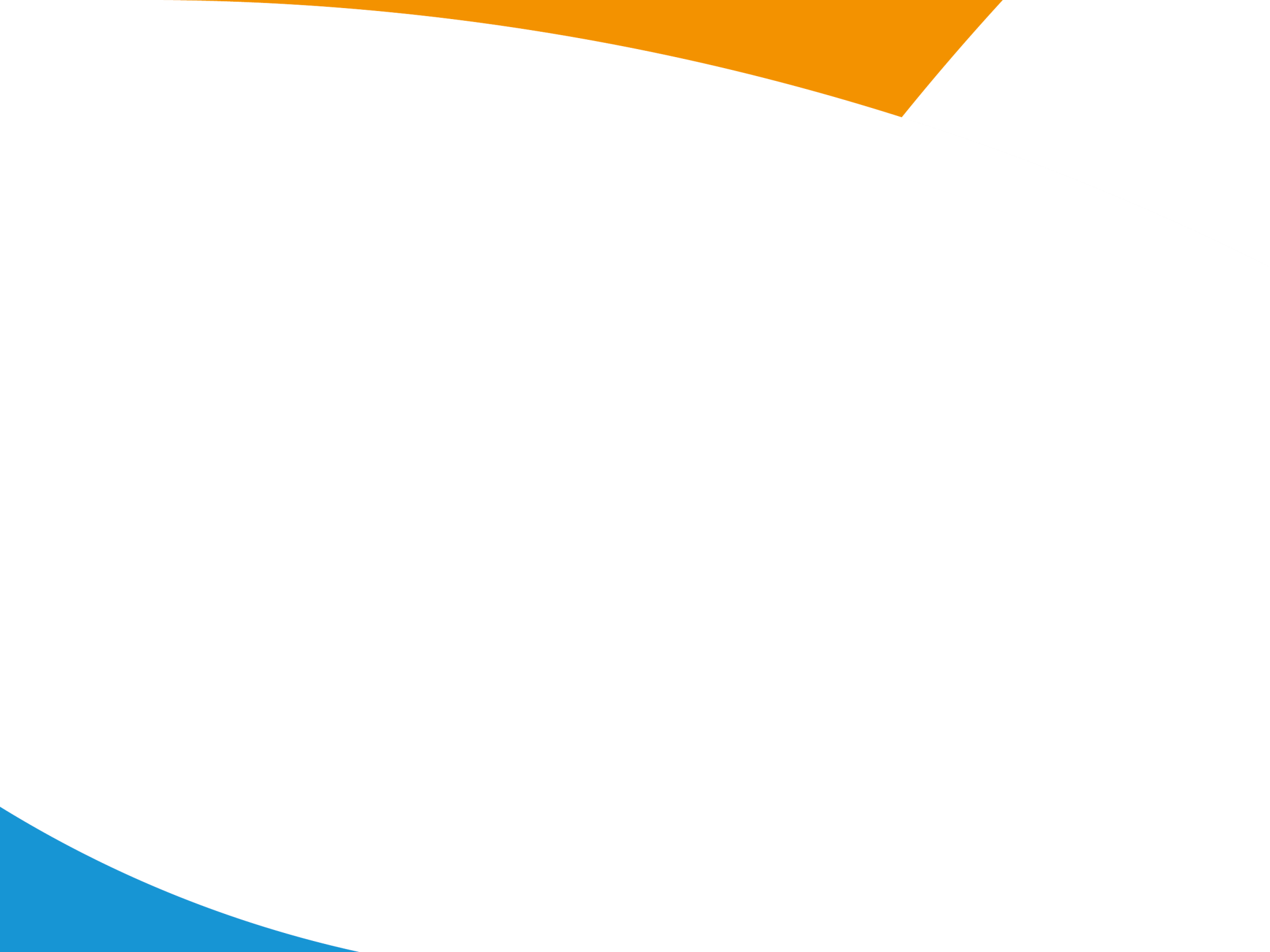 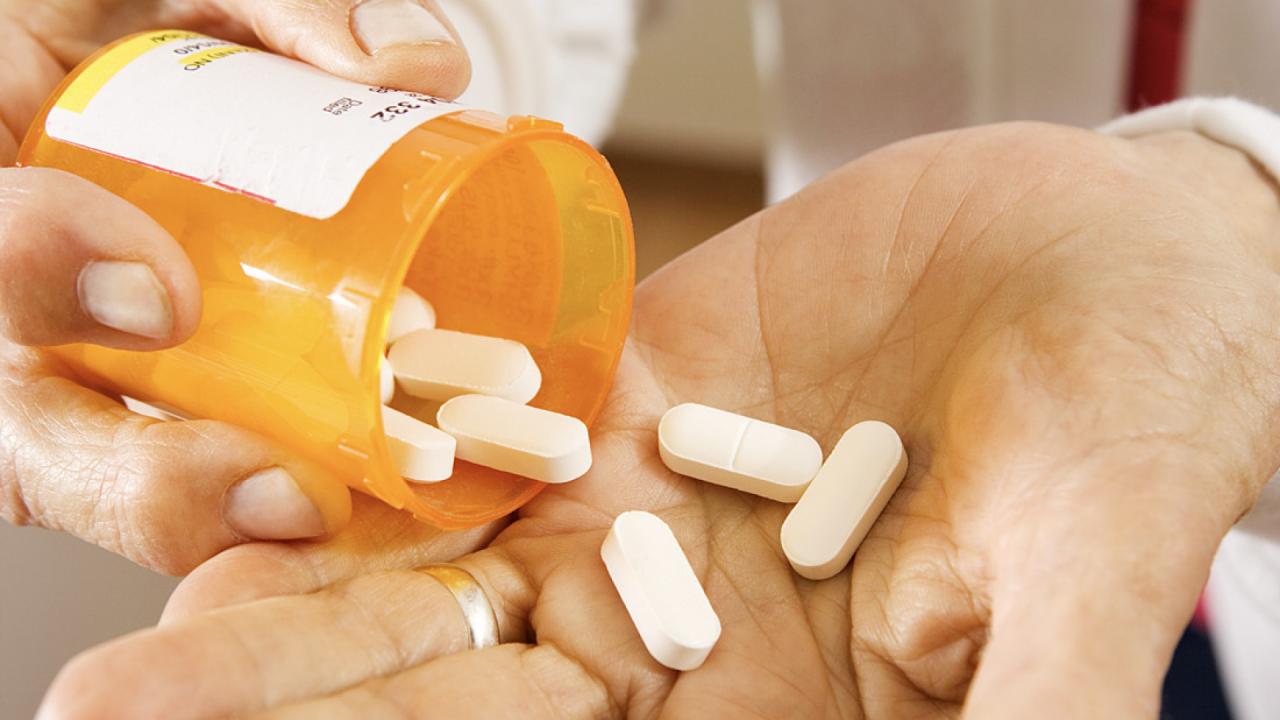 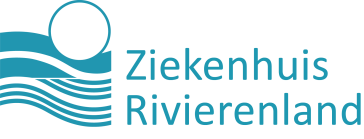 Acute fase reactie
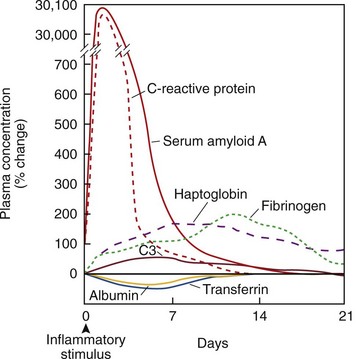 Oiv interleukines
Functie: koorts, zwelling, pijn, anemie, catabolisme
Bij:
Infectie
Auto-immuun
Maligniteit
Weefselschade:
Chirurgie
Trauma
Ischemie, Myocardinfarct etc.
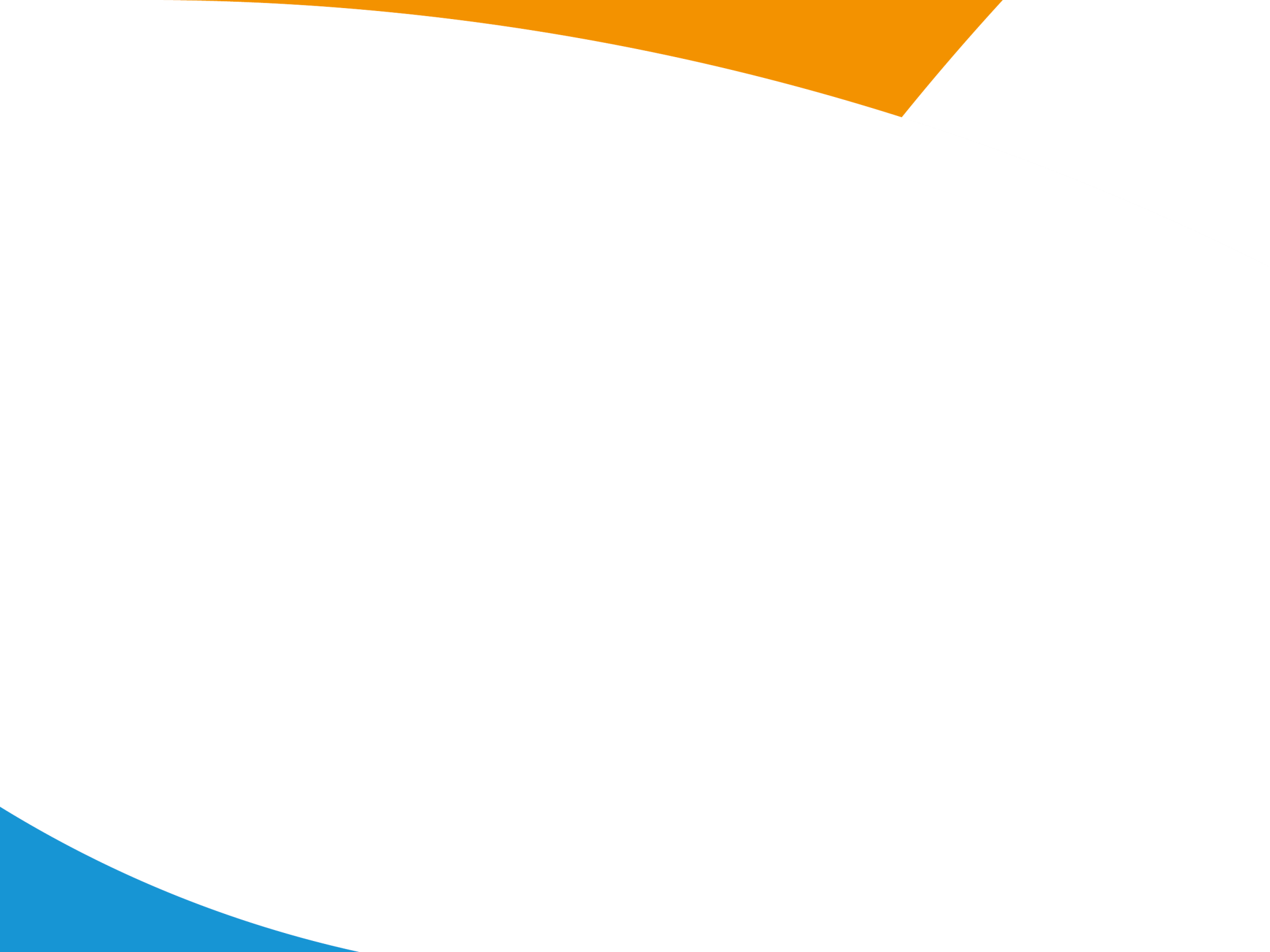 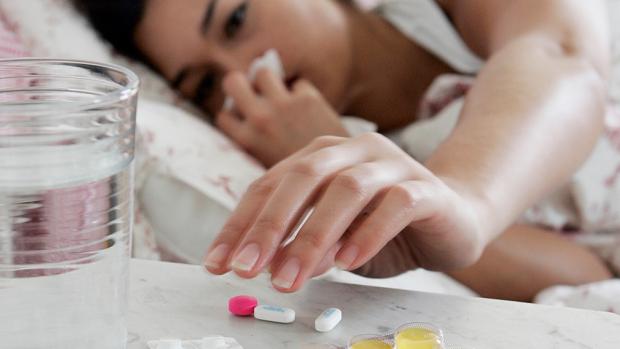 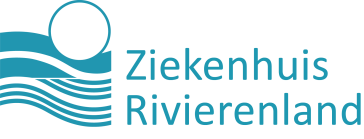 C-reactief proteine CRP
Tbv pathogeenherkenning
Snelle kinetiek
Hoge sensitief, laag specifiek
Onafhankelijk leeftijd/geslacht
Ook Point-of -Care
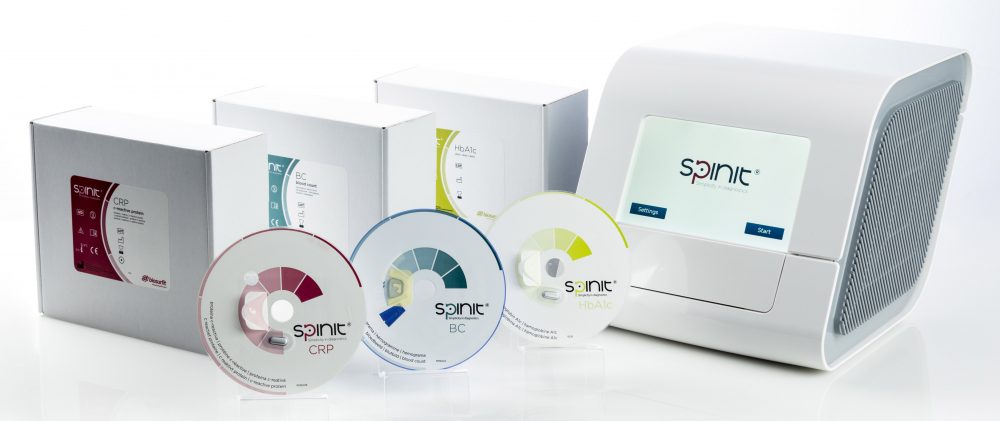 [Speaker Notes: Obesity, atherosclerose, DMII, hypertensie, inactiviteit, sociale isolatie, vrijgezel…]
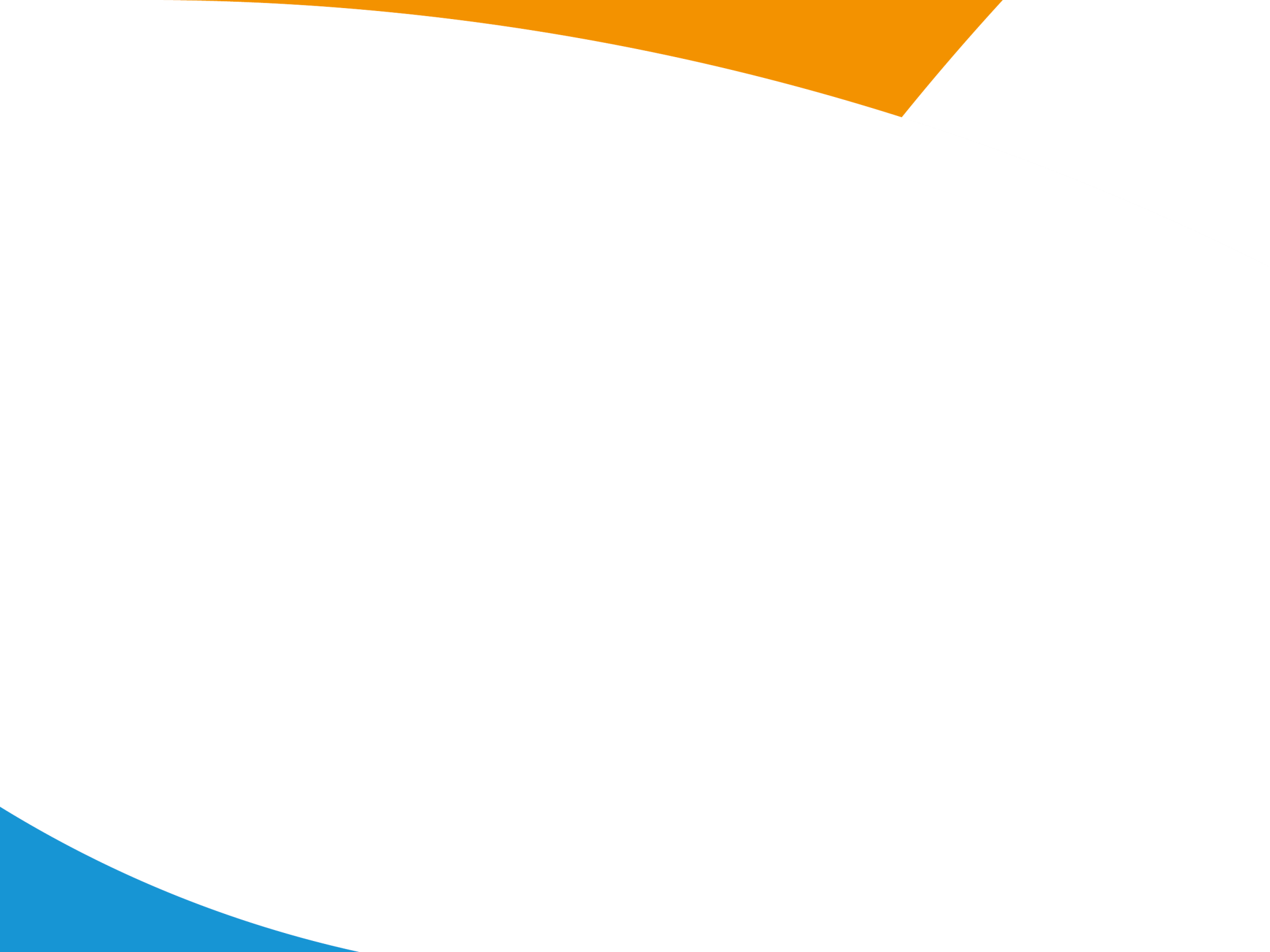 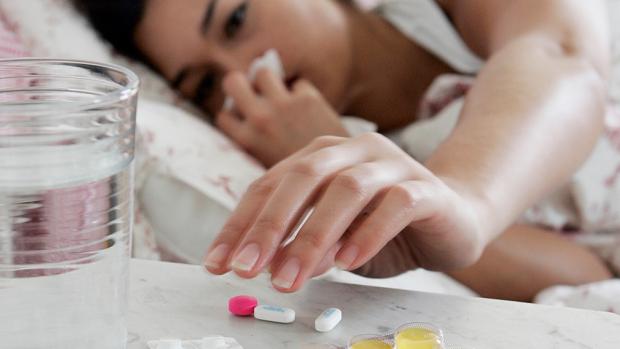 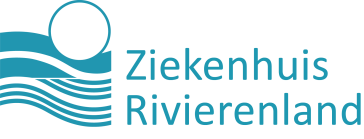 C-reactief proteine CRP
Ook ‘afwijkend’ bij CVRM e.a. …
	High-sensitive CRP
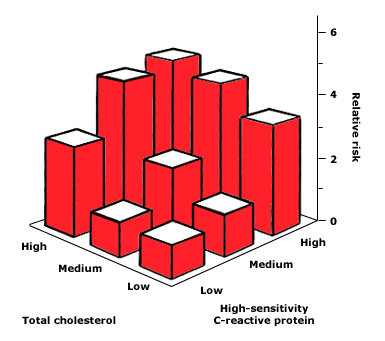 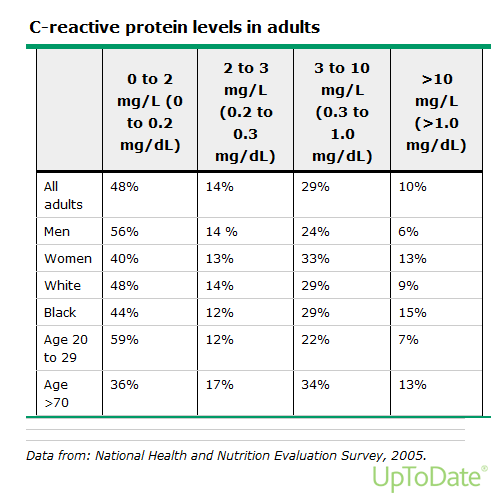 [Speaker Notes: Obesity, atherosclerose, DMII, hypertensie, inactiviteit, sociale isolatie, vrijgezel…]
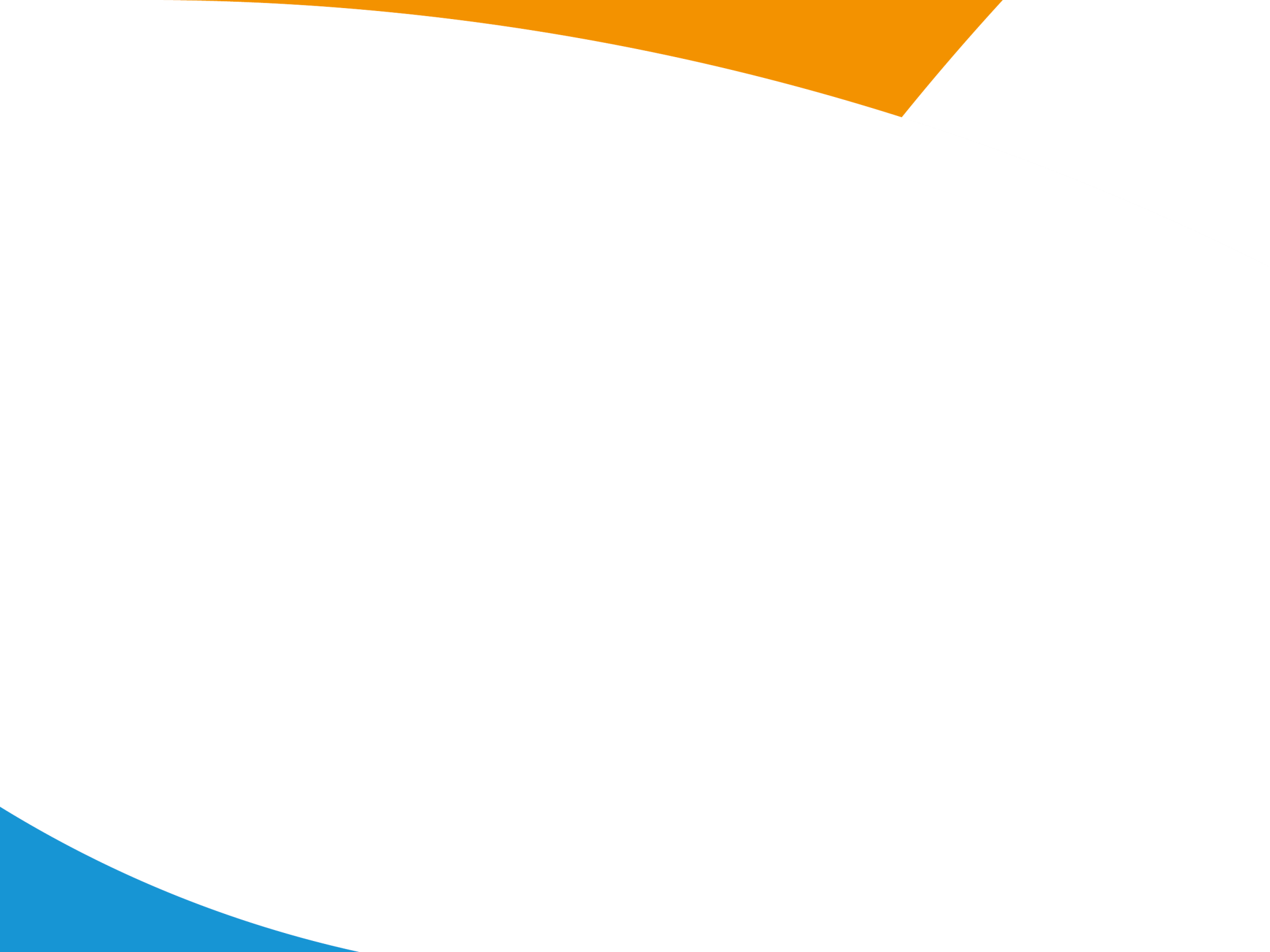 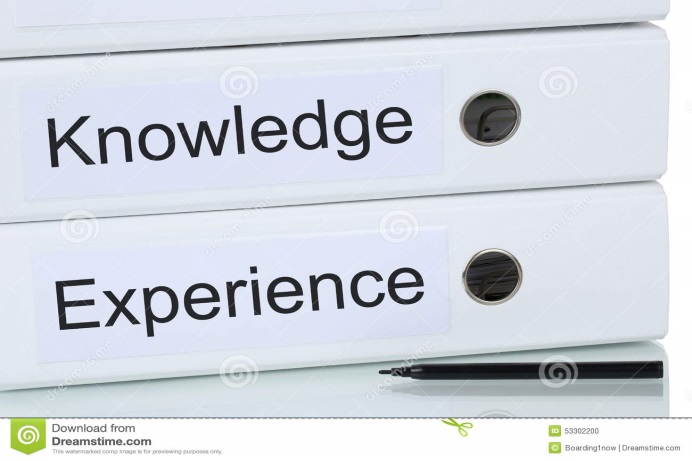 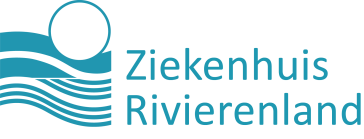 Bezinking
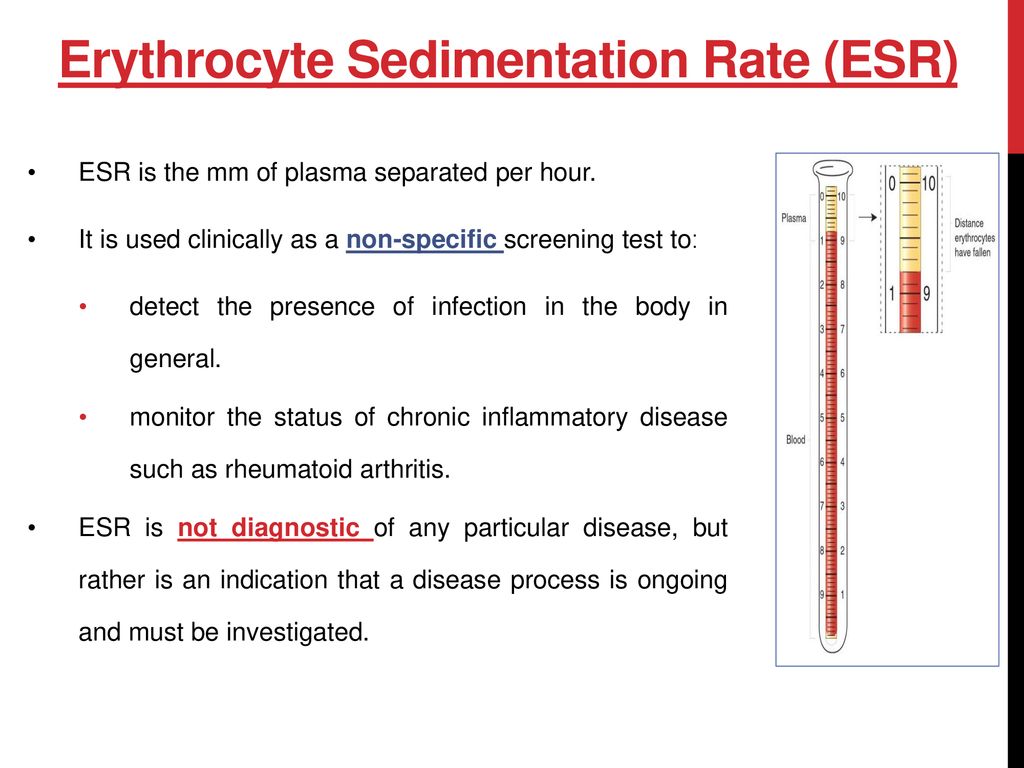 Roe bloedcelsedimentatie geeft indicatie mate van ontsteking a.d.h.v 
Fibrinogeen (wondherstel, celadhesie)
Immuunglobulines (immuniteit)
CRP 
Langzame kinetiek
Laag sensitief, laag specifiek
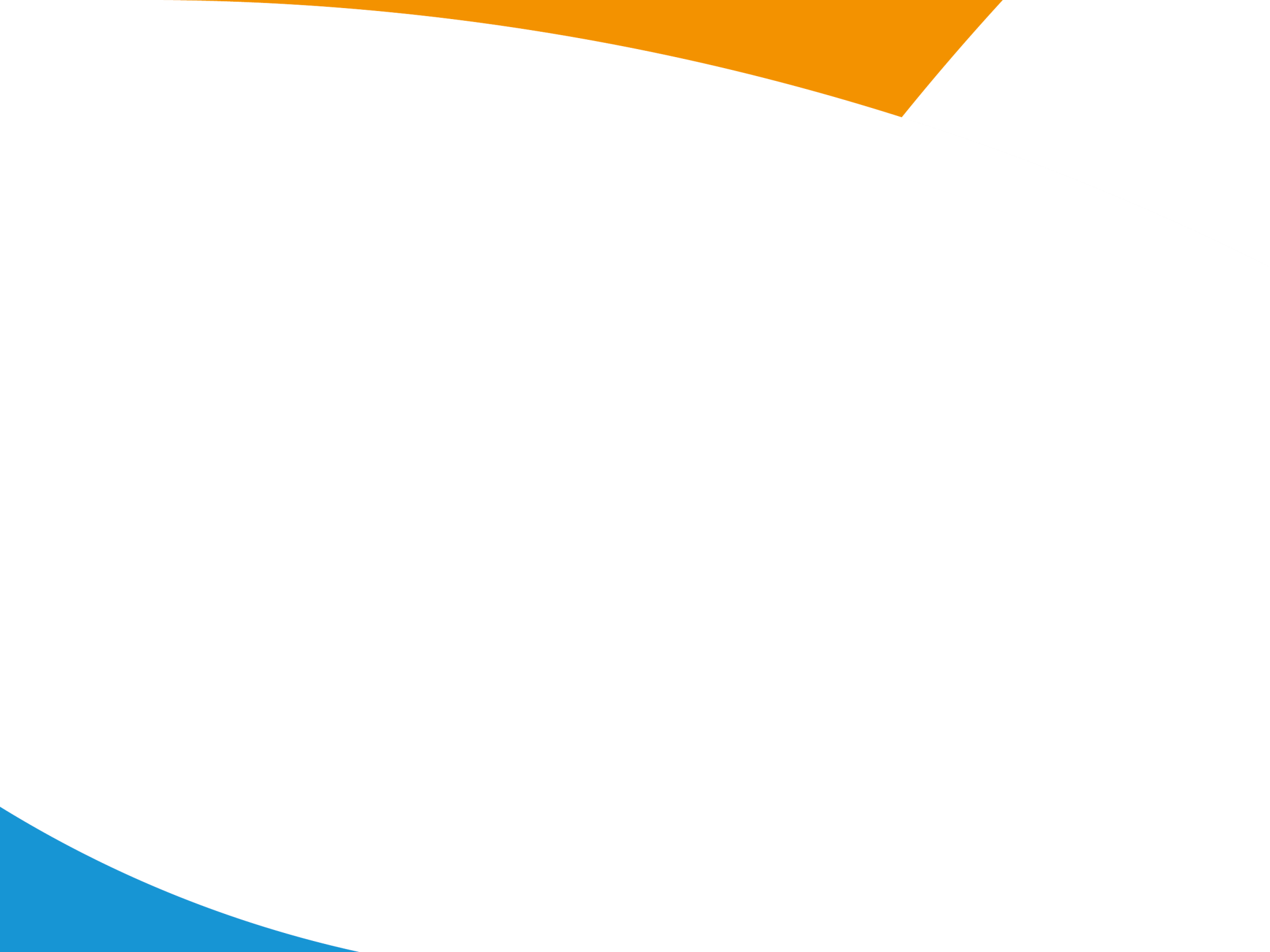 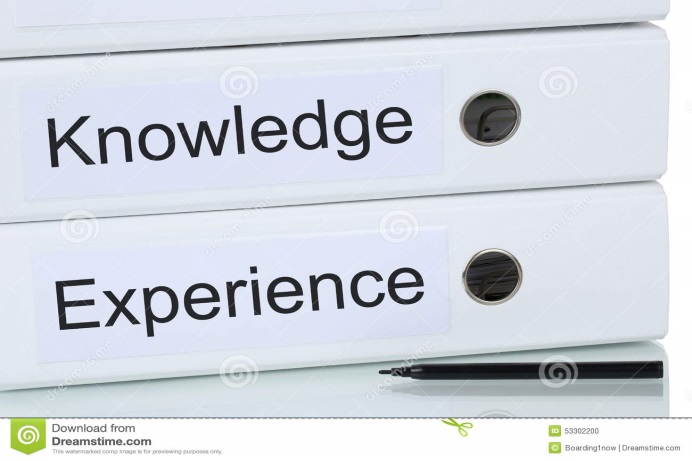 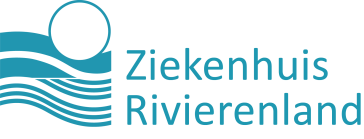 Bezinking
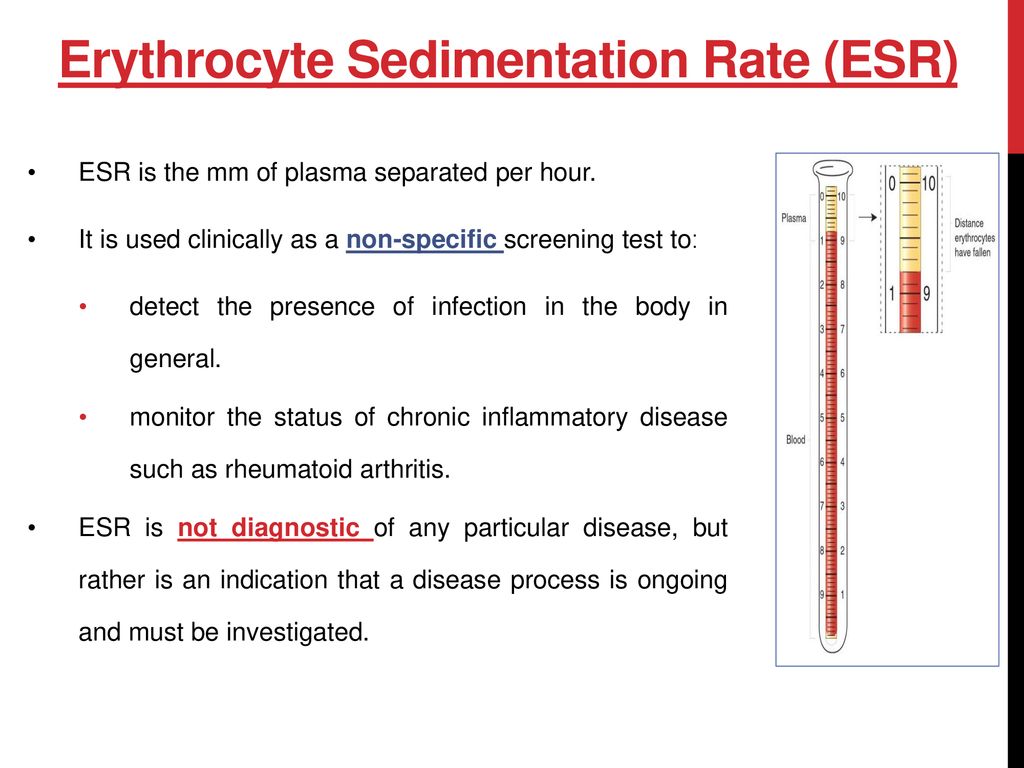 Verhoogd bij zwangerschap en anemie;verlaagd bij rode bloedcelafwijkingen
Idem bij specifieke ziektebeelden 
Ziekte van Kahler/multiple myeloom
Systemische Lupus Erythematosus (SLE)
etc.
Cave methodeverschillen
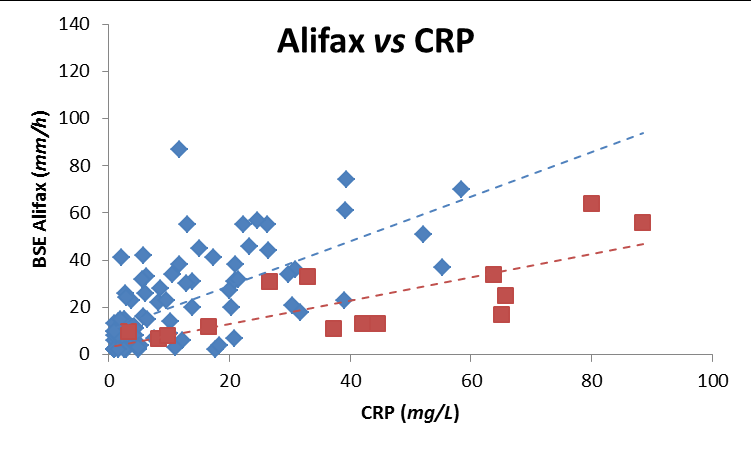 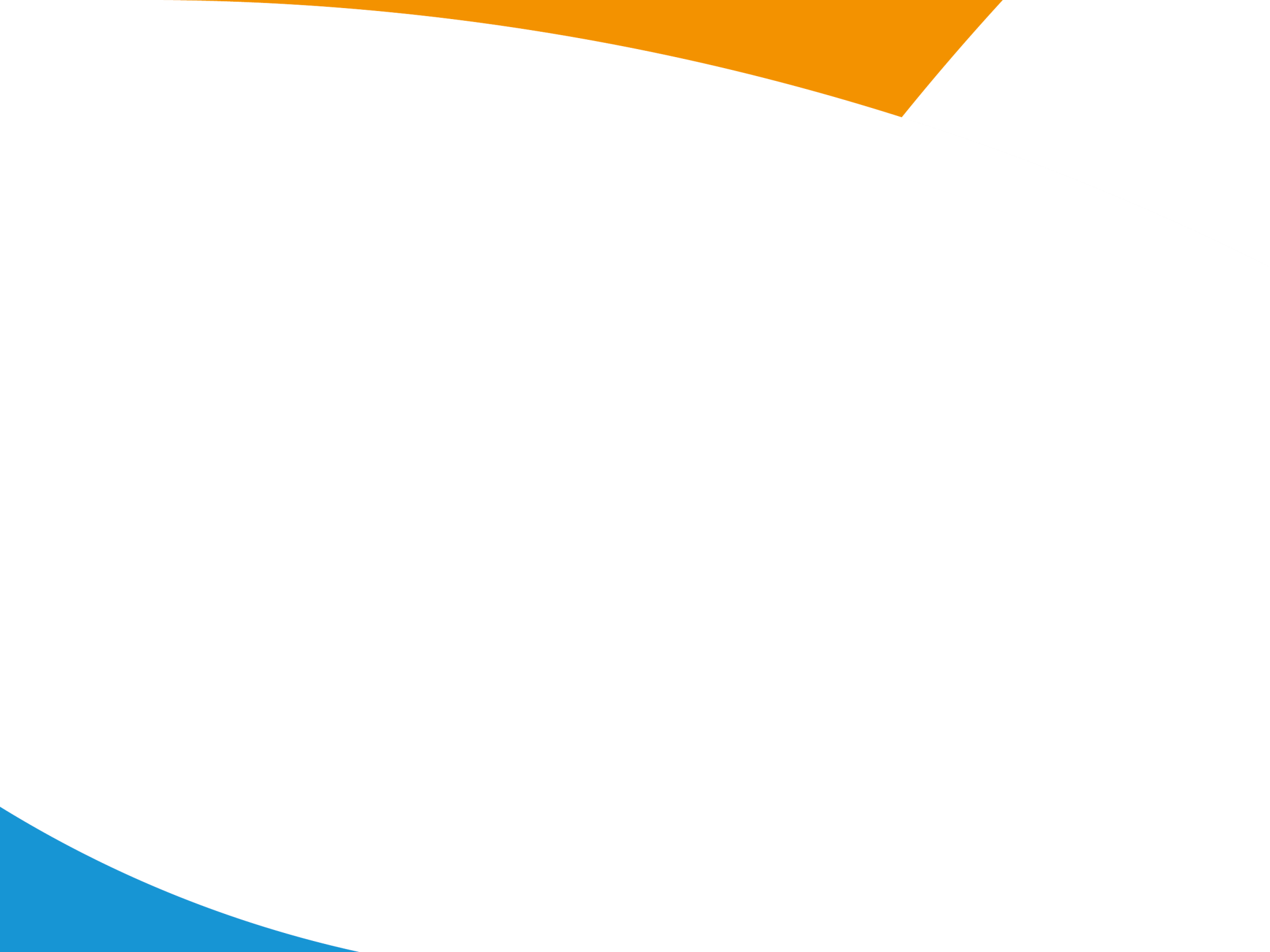 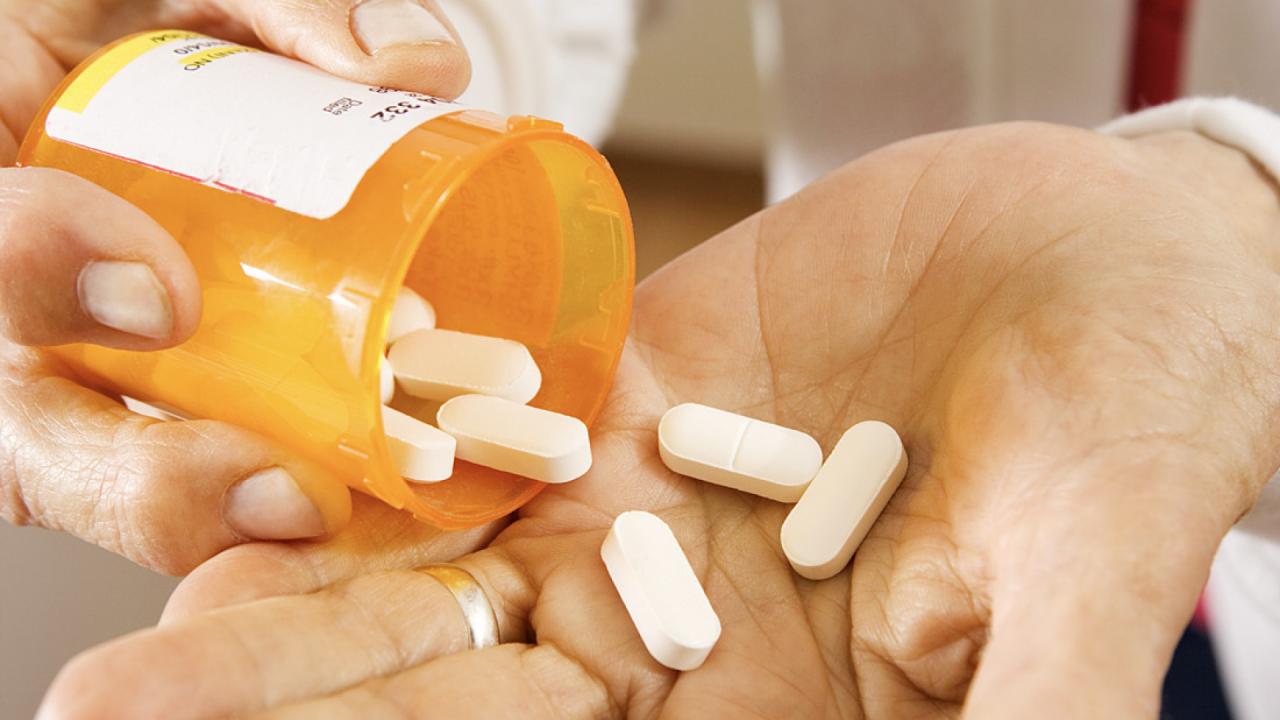 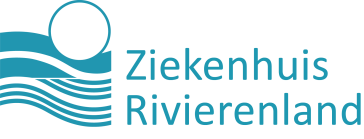 CRP en BSE, indicaties
Reumatoide artritis (ziekte-activiteit)
Polymyalgia reumatica (diagnose en ziekte-activiteit) 
Systemische Lupus Erythematosus (SLE)
Cardiovasculaire ziekte (alleen CRP)(risico)
Infectie (m.n. systemische en bacterieel)
Maligniteiten (DD en prognose)
Chronische aandoeningen (oa anemie)
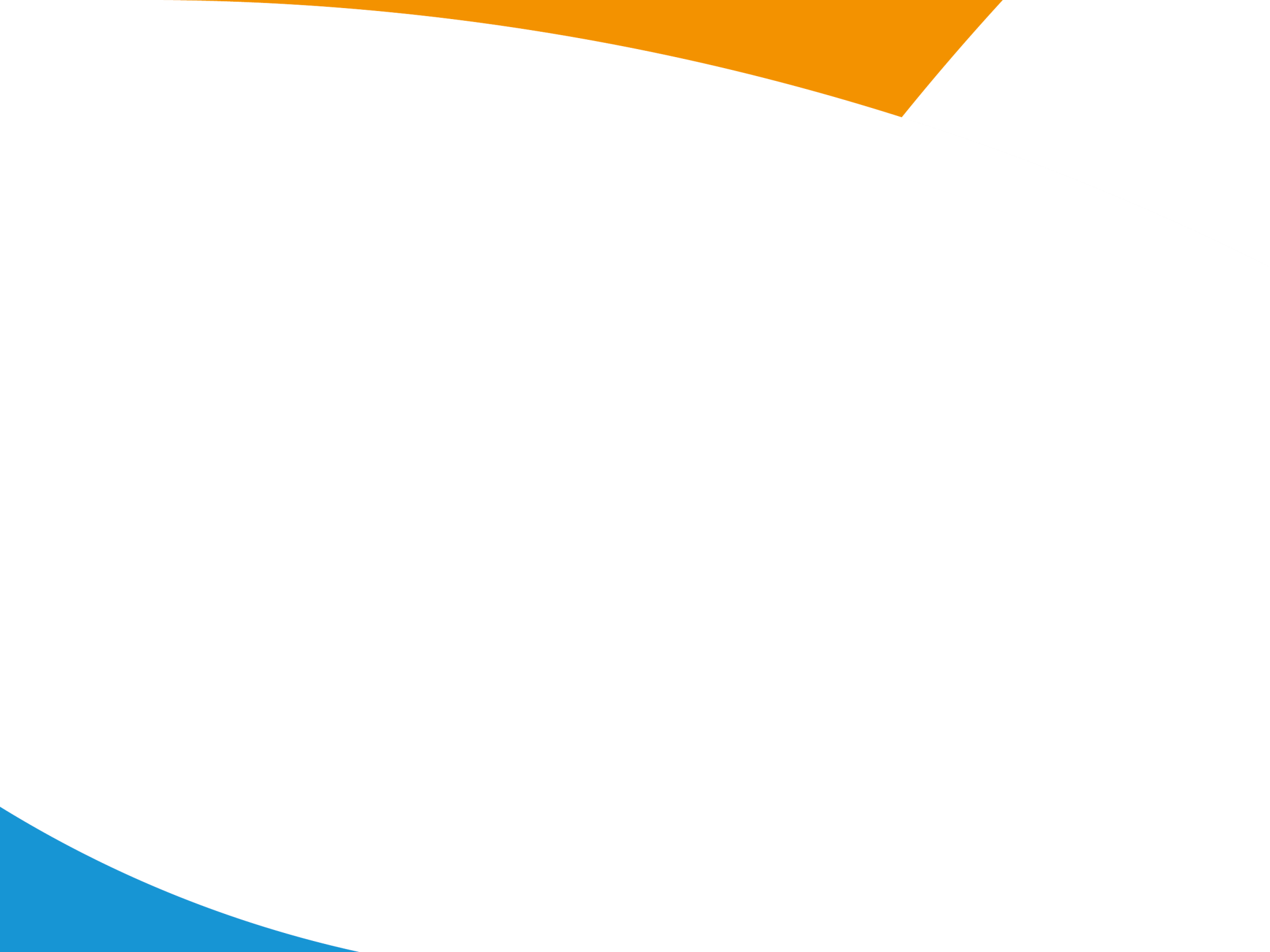 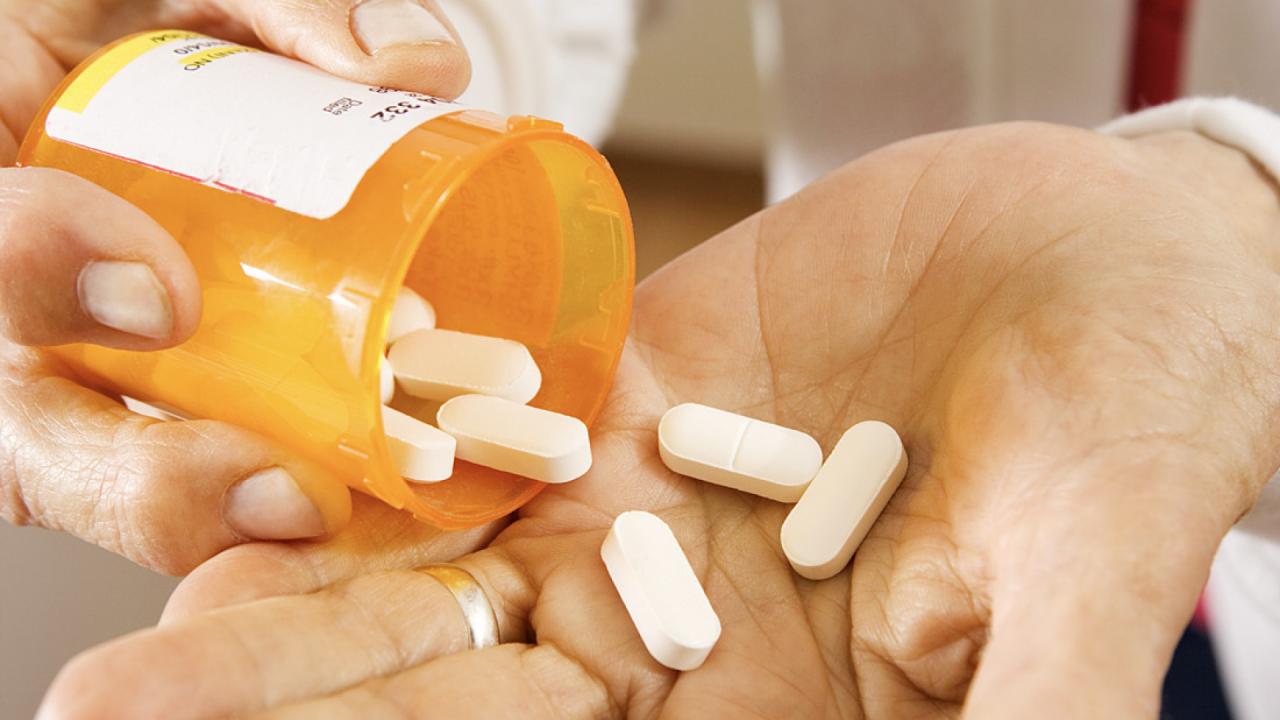 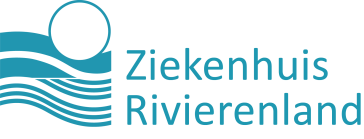 CRP, een verhoogde waarde?
Hoestende patient met CRP van 37. Antibiotica?
NHG-standaard acuut hoesten:
CRP:
< 7 mg/l (tot <20 mg/l bij ouderen)
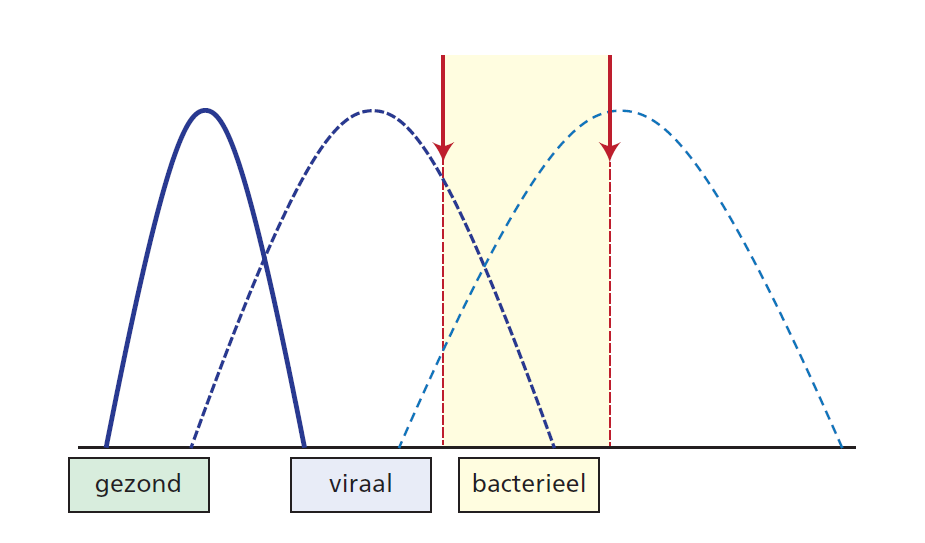 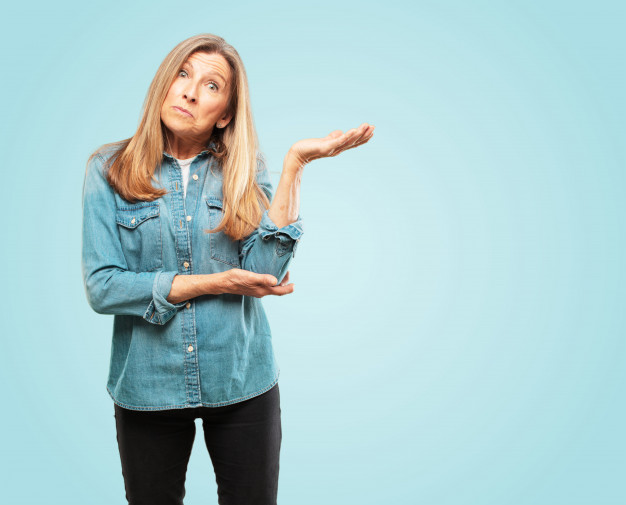 CRP matig specifiek-> matig aantonen
20
80
grijs
bacterieel
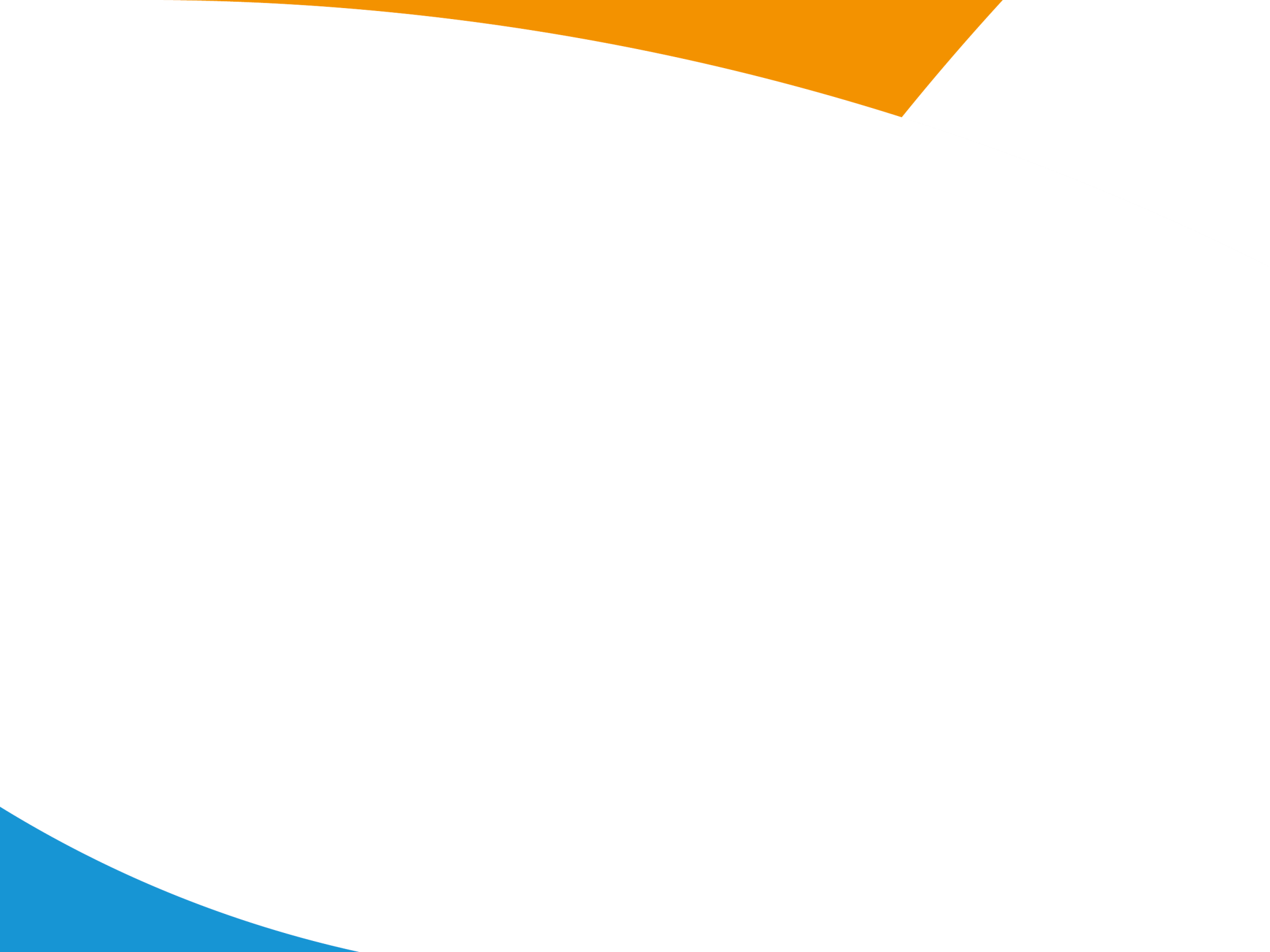 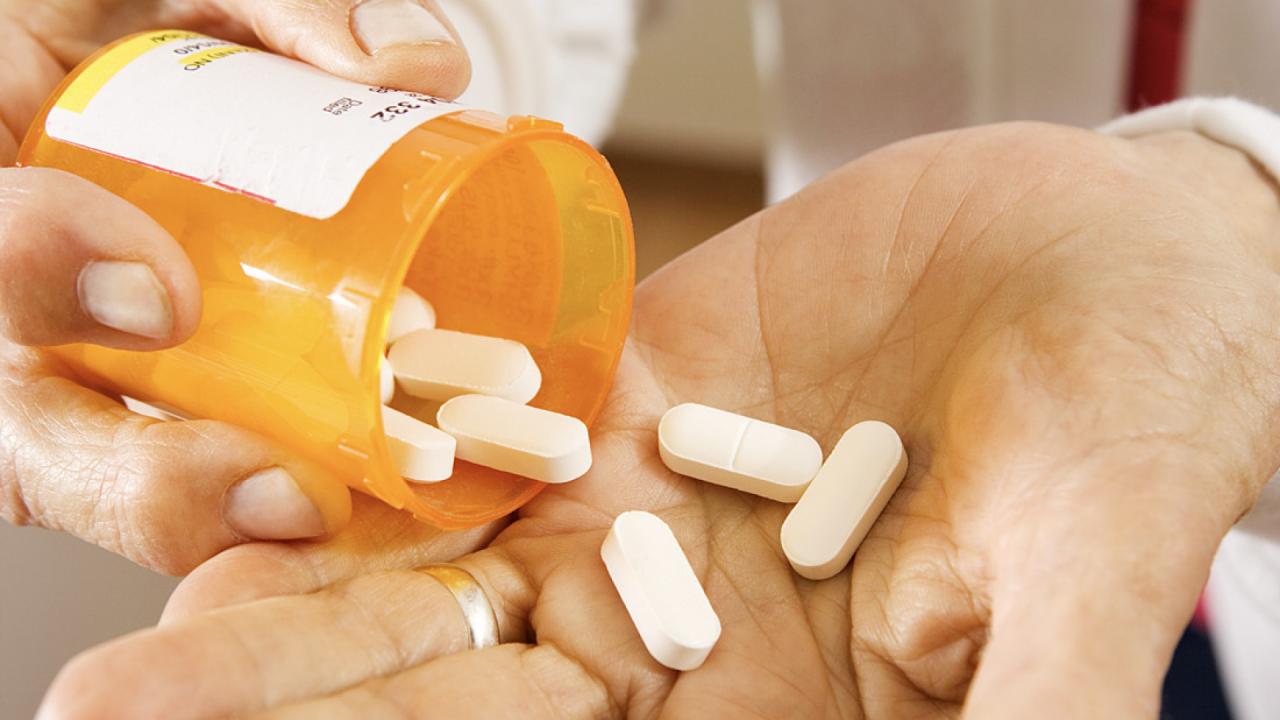 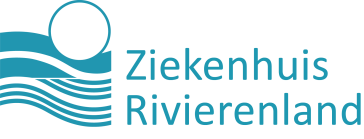 BSE, een verhoogde waarde?
Hoestende patient, BSE  100mm/hr. En nu?
BSE matig specifiek-> matig aantonenWaarde van 100 wel opvolgen!
BSE
< 10 mm/hr (tot <35 mm/hr bij ouderen)
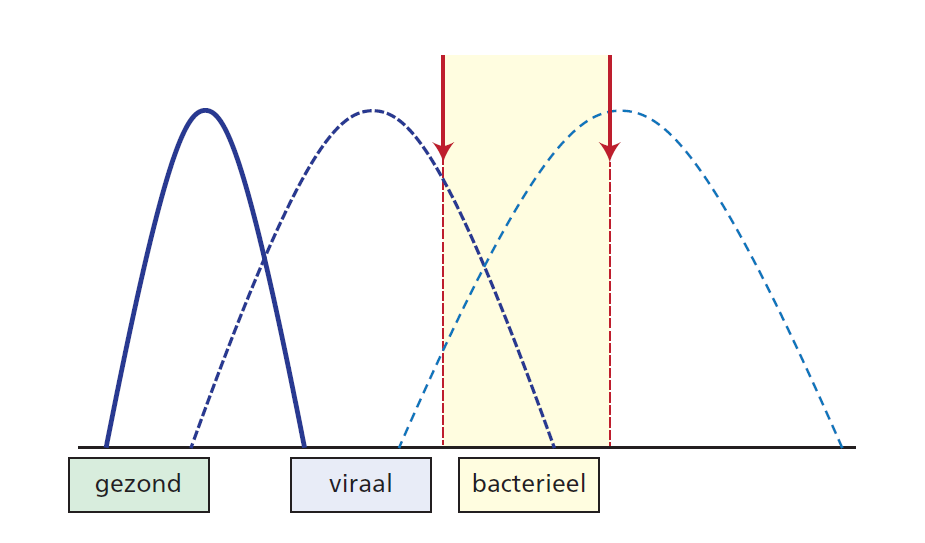 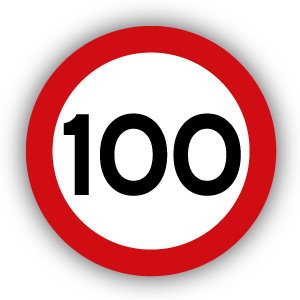 20
80
grijs
bacterieel
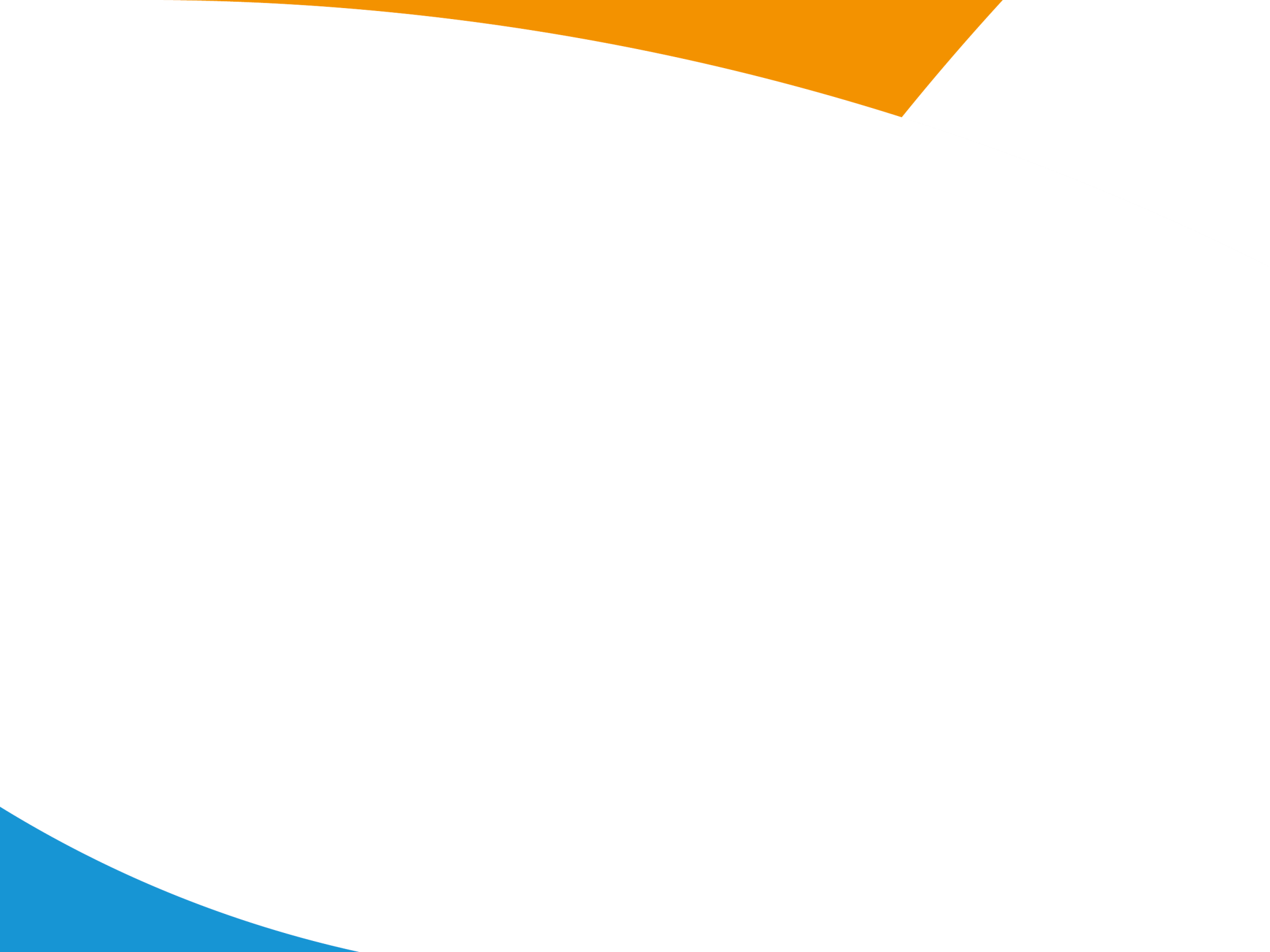 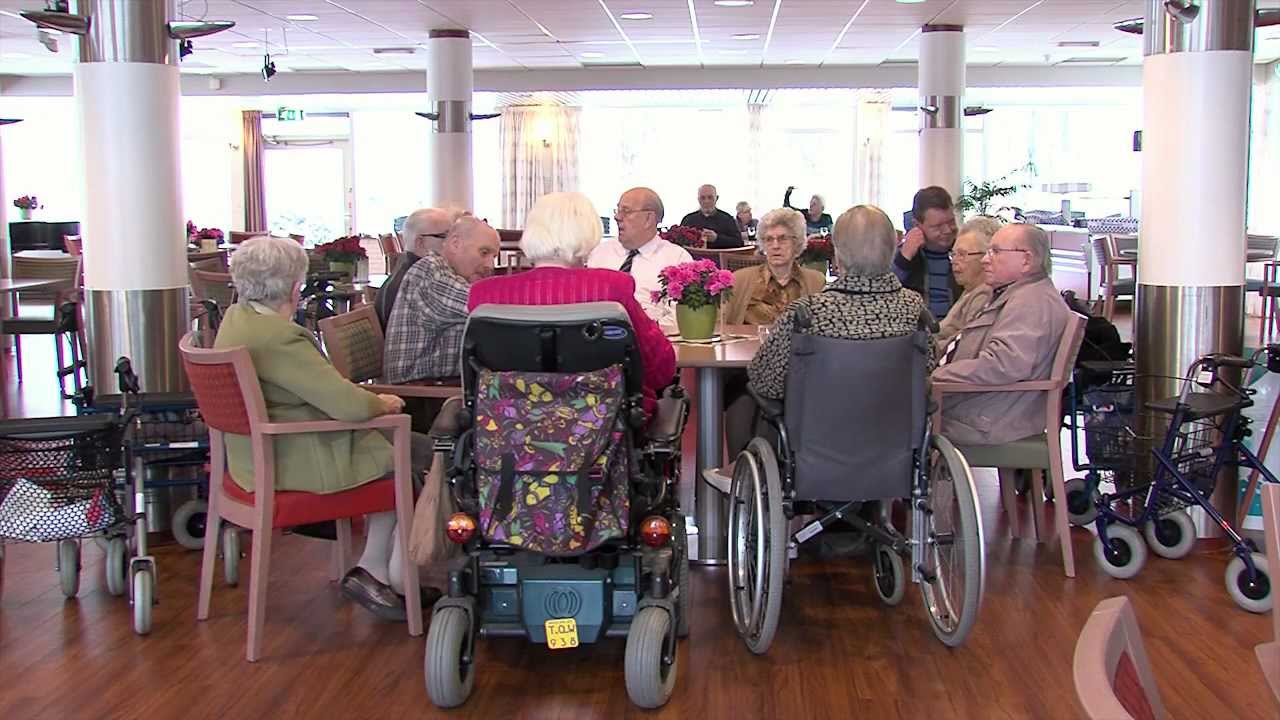 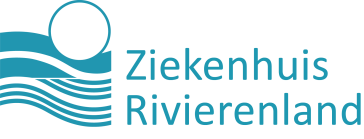 Anemie
Algemeen
De verschillende testpakketten
Oorzaken van anemie en bijbehorend lab
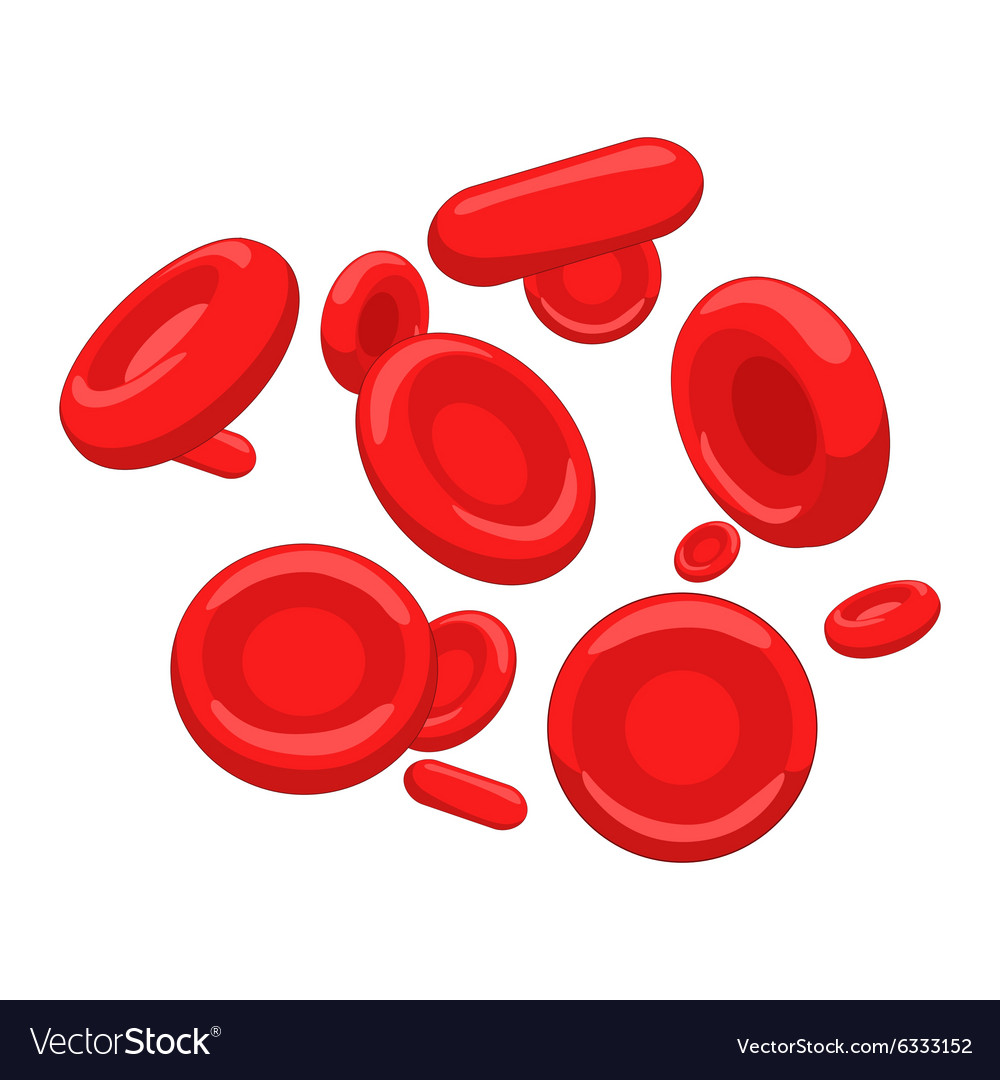 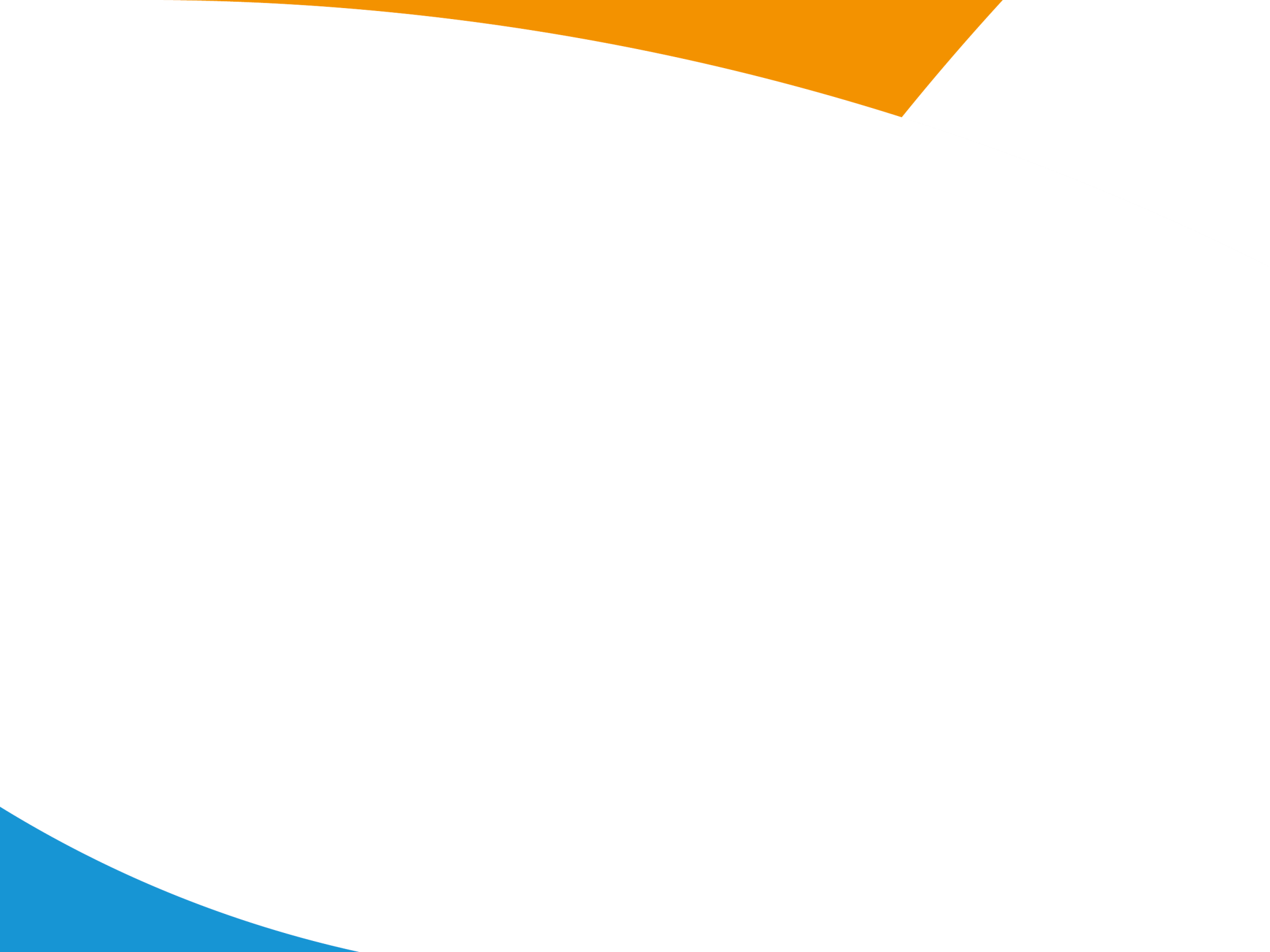 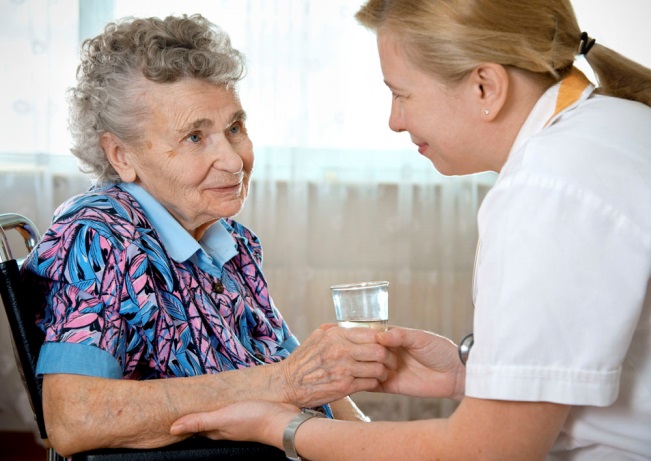 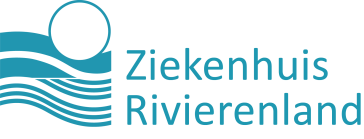 Anemie, algemeen
Labdiagnose
Geslachts en leeftijdsafhankelijkheid
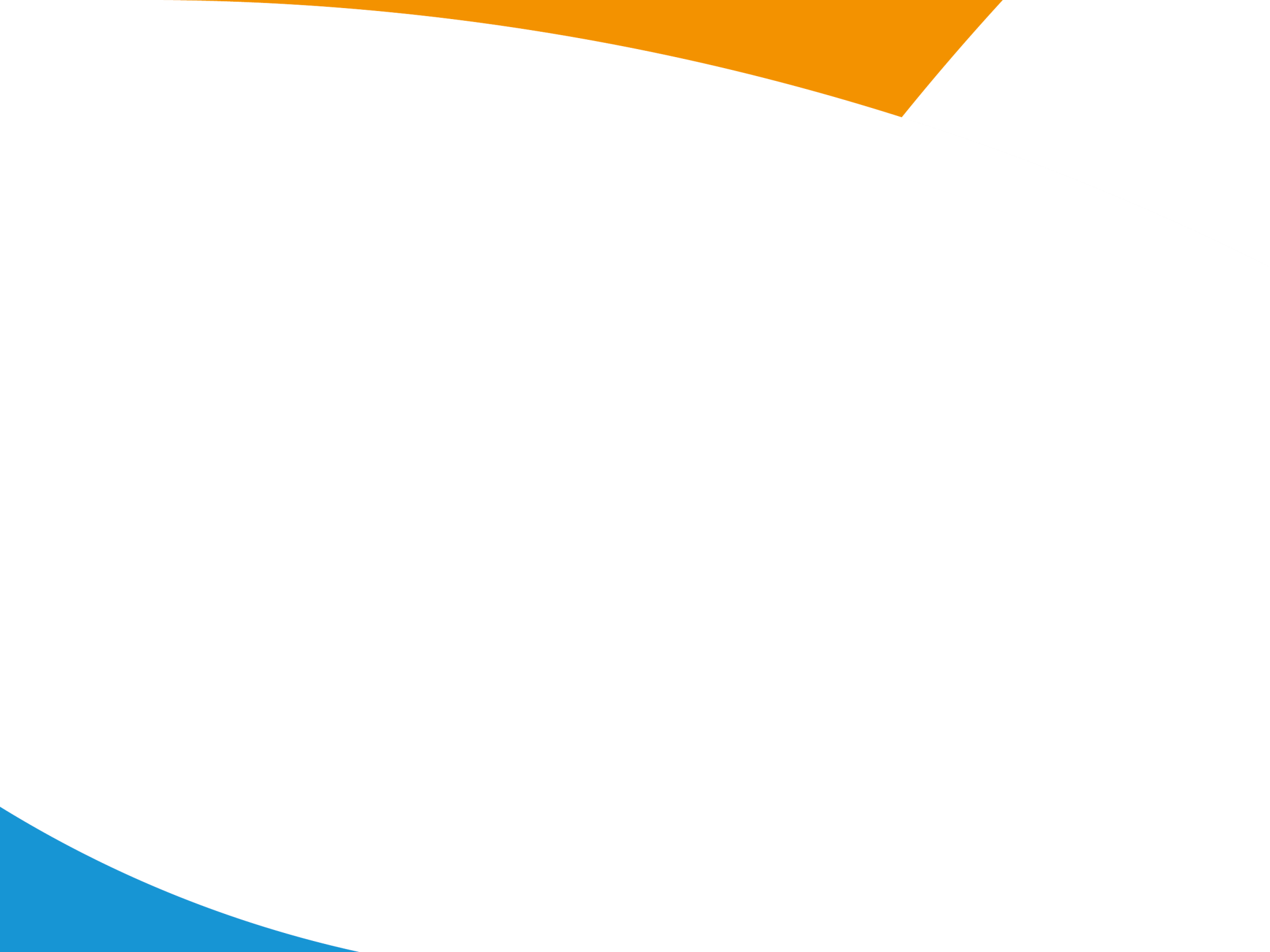 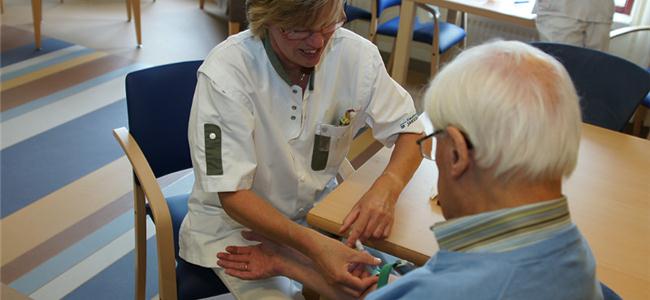 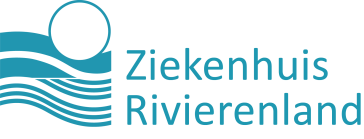 Anemie, oorzaken
Ijzergebrek
(Chronische) ziekteVitaminegebrekNierfunctiestoornis (eGFR < 45 ml/min)
Alcoholabuus
Beenmergaandoening
- Verminderde celaanmaak
- Maligne oorzaken (MDS, leukemie, lymfoom)
Thalassemie/Hb-pathie
Hemolytische anemie
- Auto-immuun
- Heriditair (G6PD)
- Mechanisch (Hartkleppen/bypass)
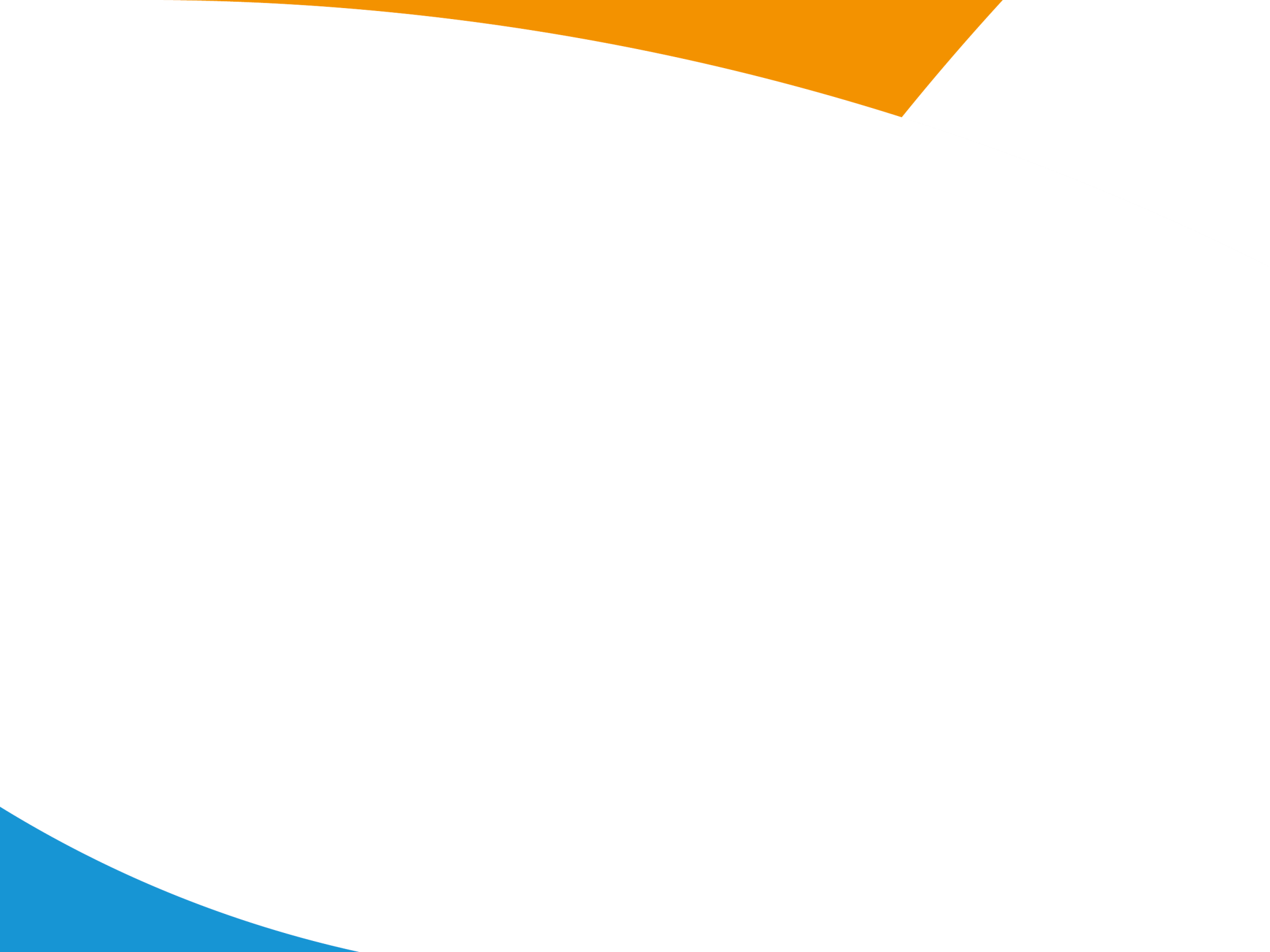 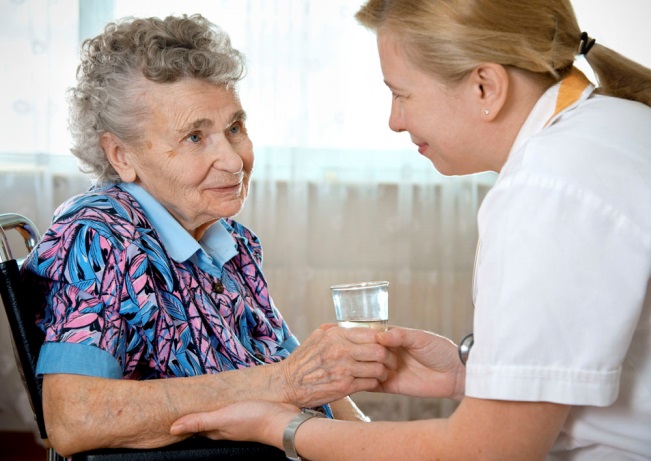 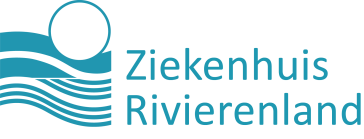 Anemie, ijzermetabolisme
Uit heme- en non-heme verbidningen voedsel

Ijzer: vrij ijzer in de bloedbaan
Ferritine: ijzeropslag (lever)
Tran
Symptomen en tranfusiebehoefte afhankelijk van kliniek
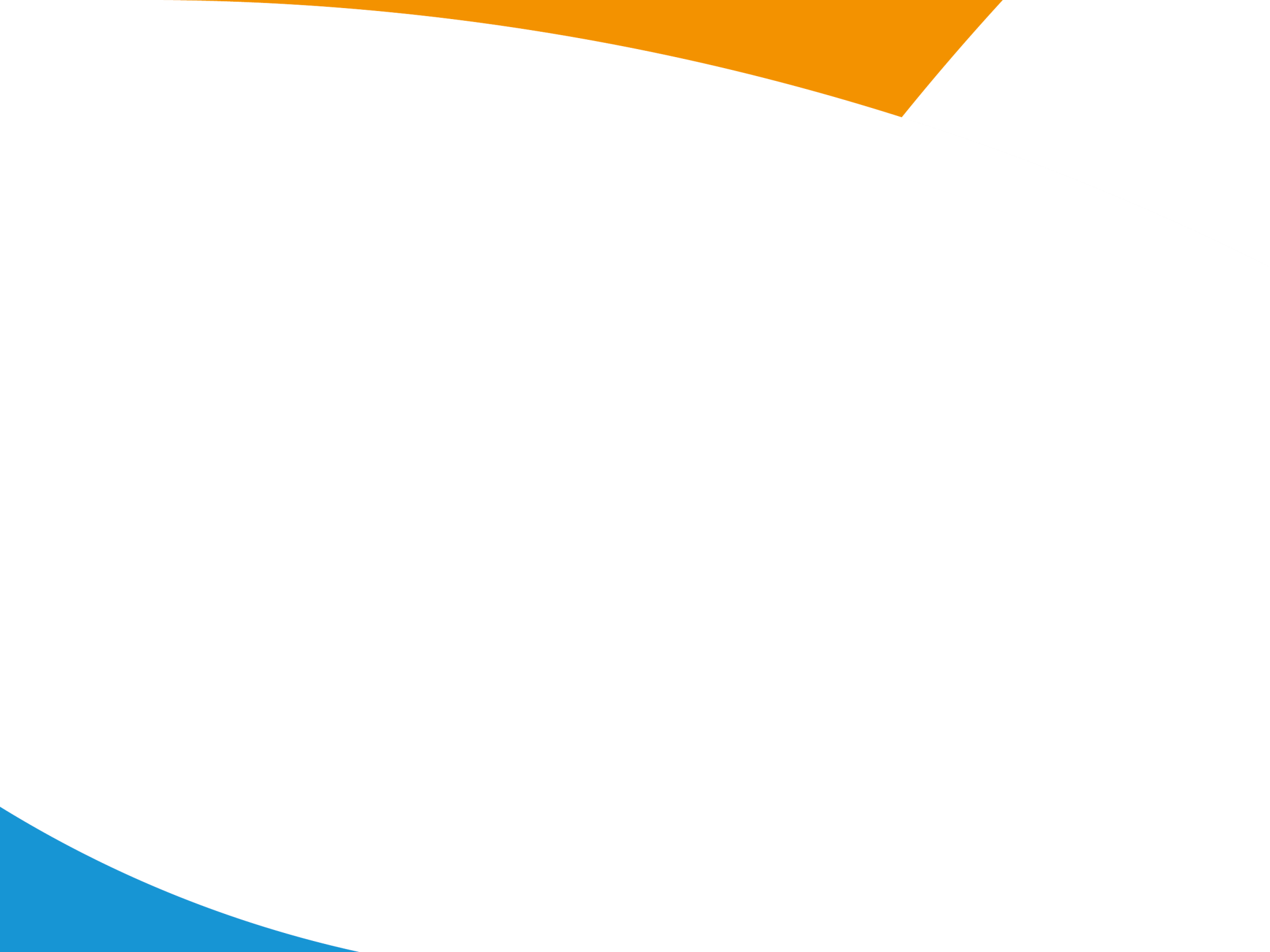 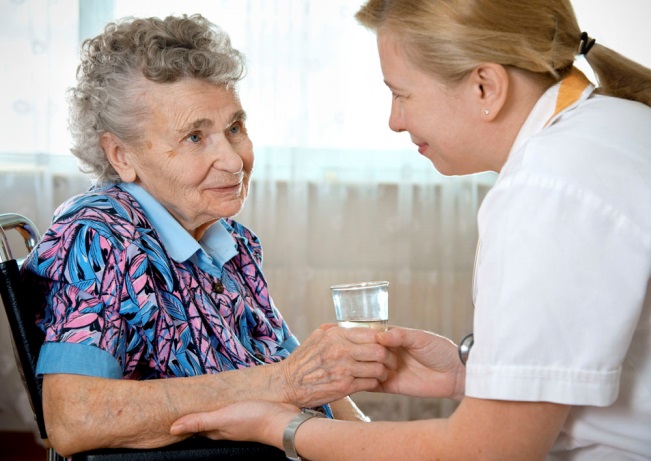 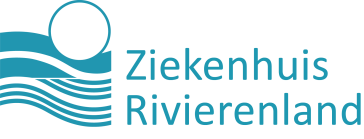 Anemie, ijzermetabolisme
Uit heme- en non-heme bevattend voedsel
Vitamine C verhoogt de opname, thee en melk verlagen
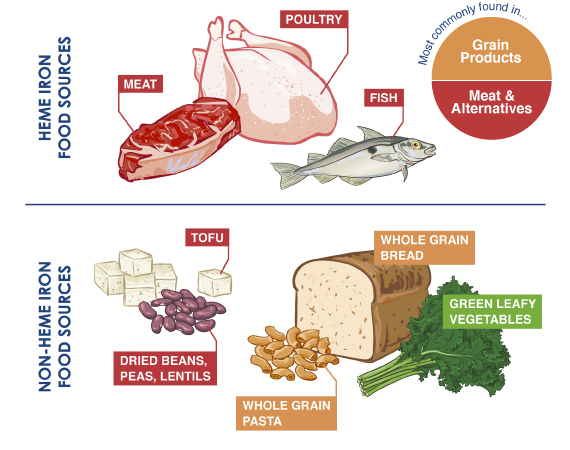 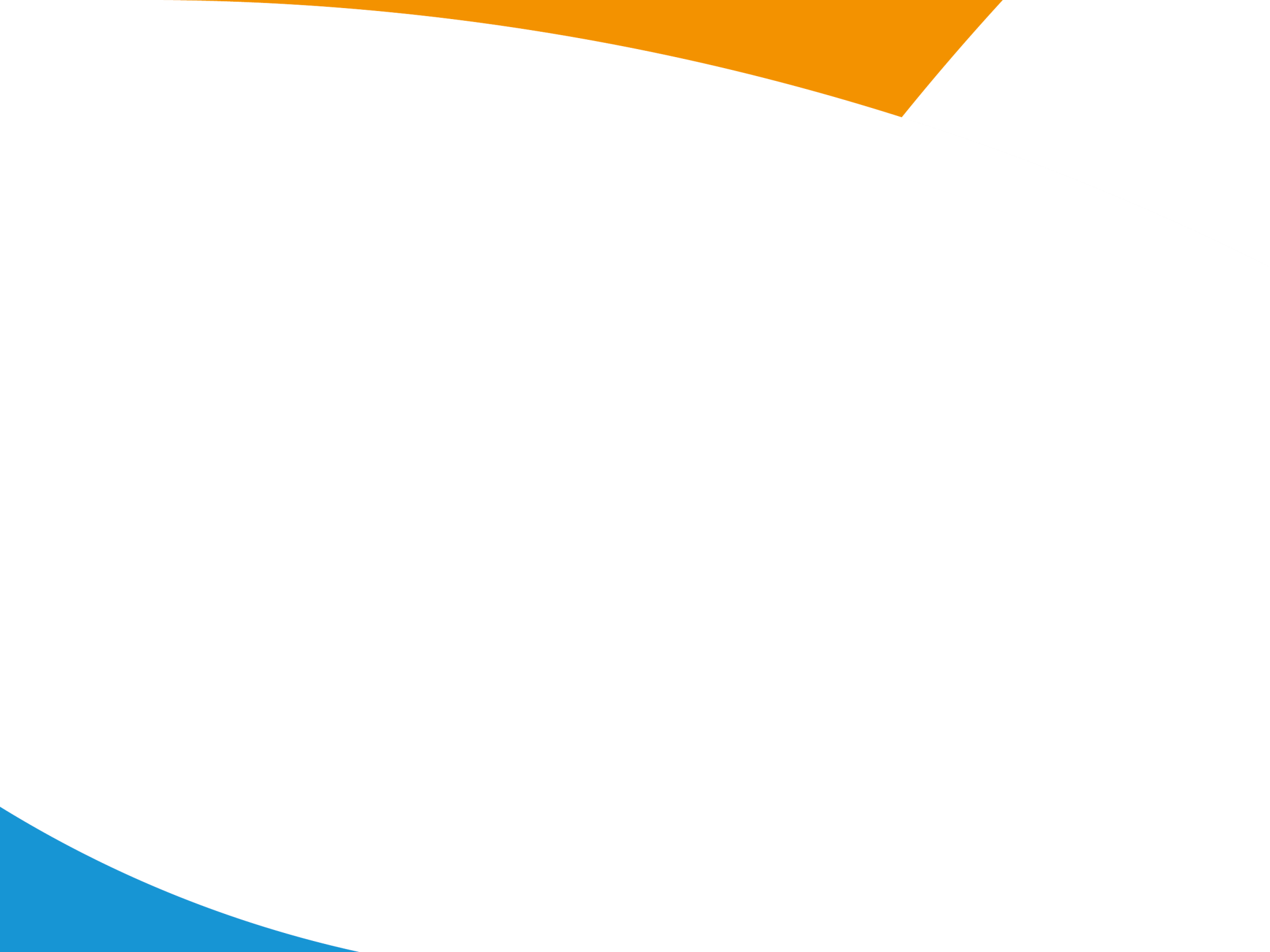 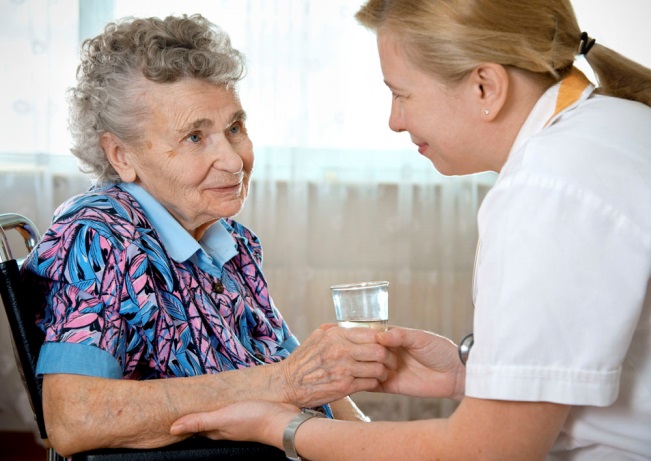 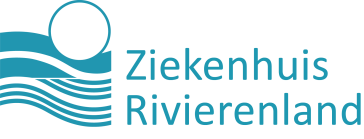 Anemie, ijzerparameters bloed
Ijzer: vrij ijzer
Ferritine: ijzeropslag (lever)
Transferrine: transportijzer
(ijzer)transferrine saturatie: verzadiging van transferrine met ijzer
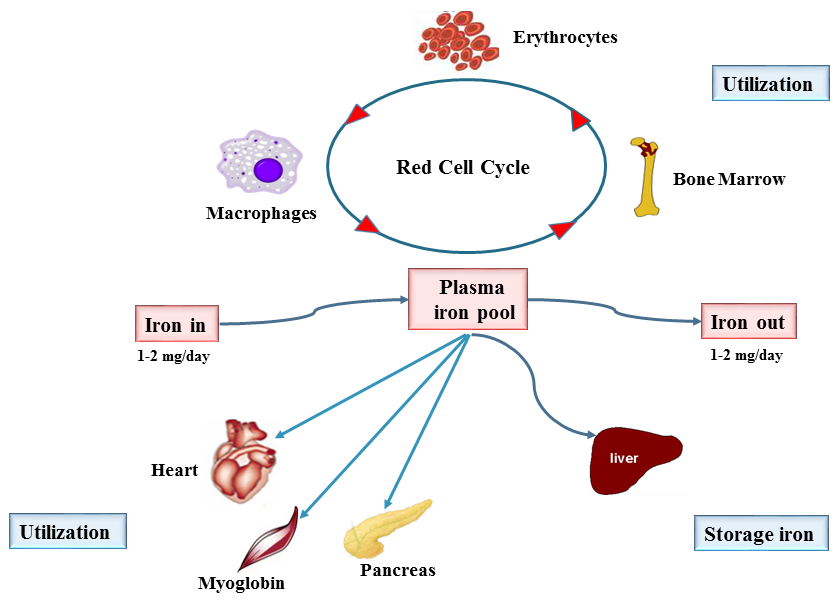 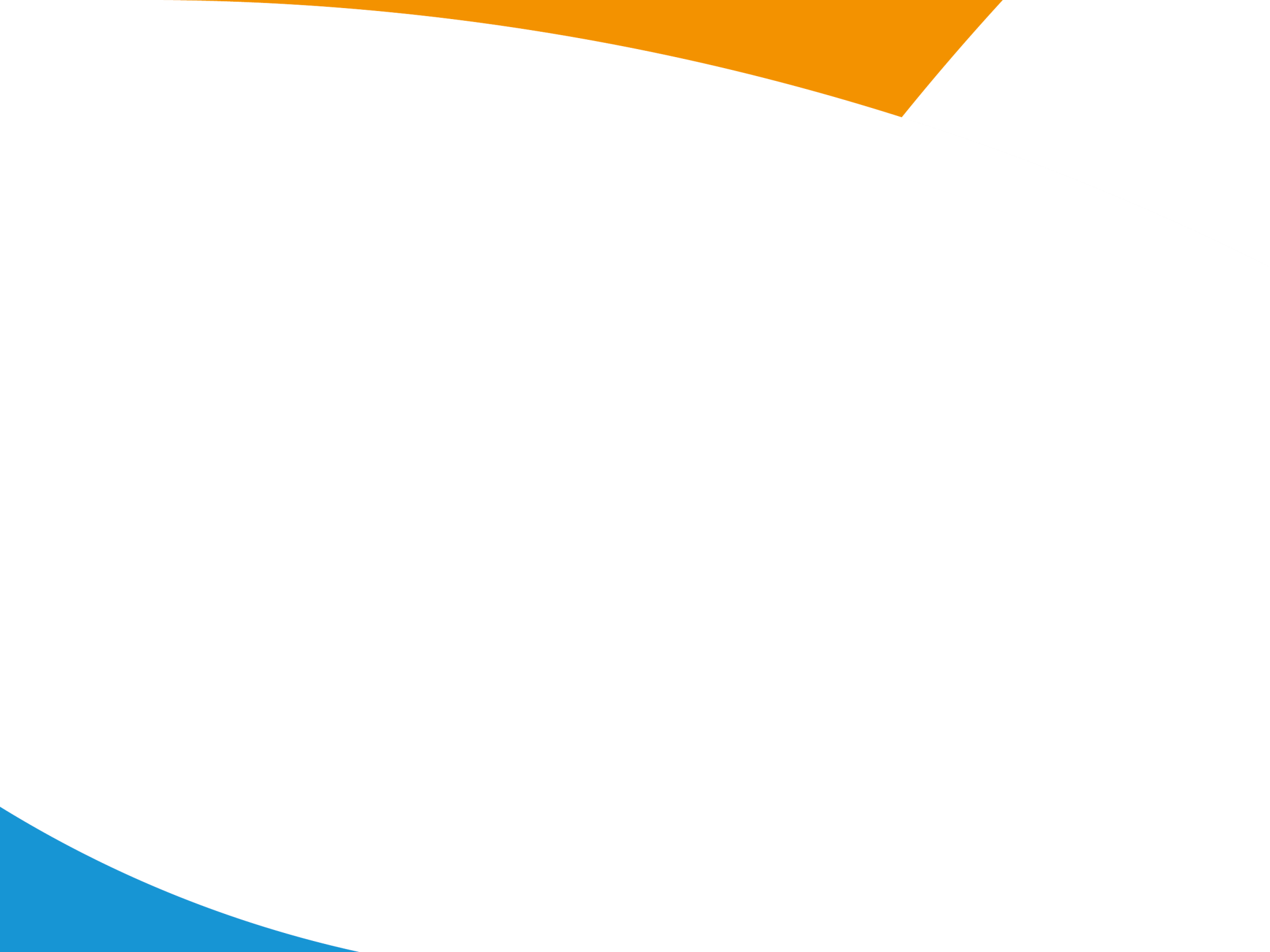 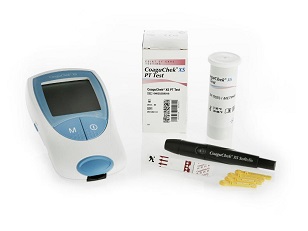 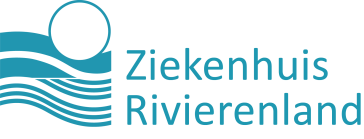 Anemiediagnostiek nieuw
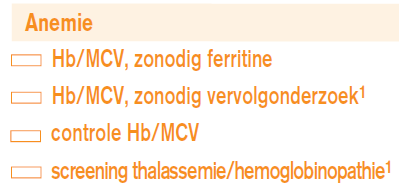 *:   Ery’s, leuko’s, trombo’s, reti’s**: Zonodig methylmalonzuur
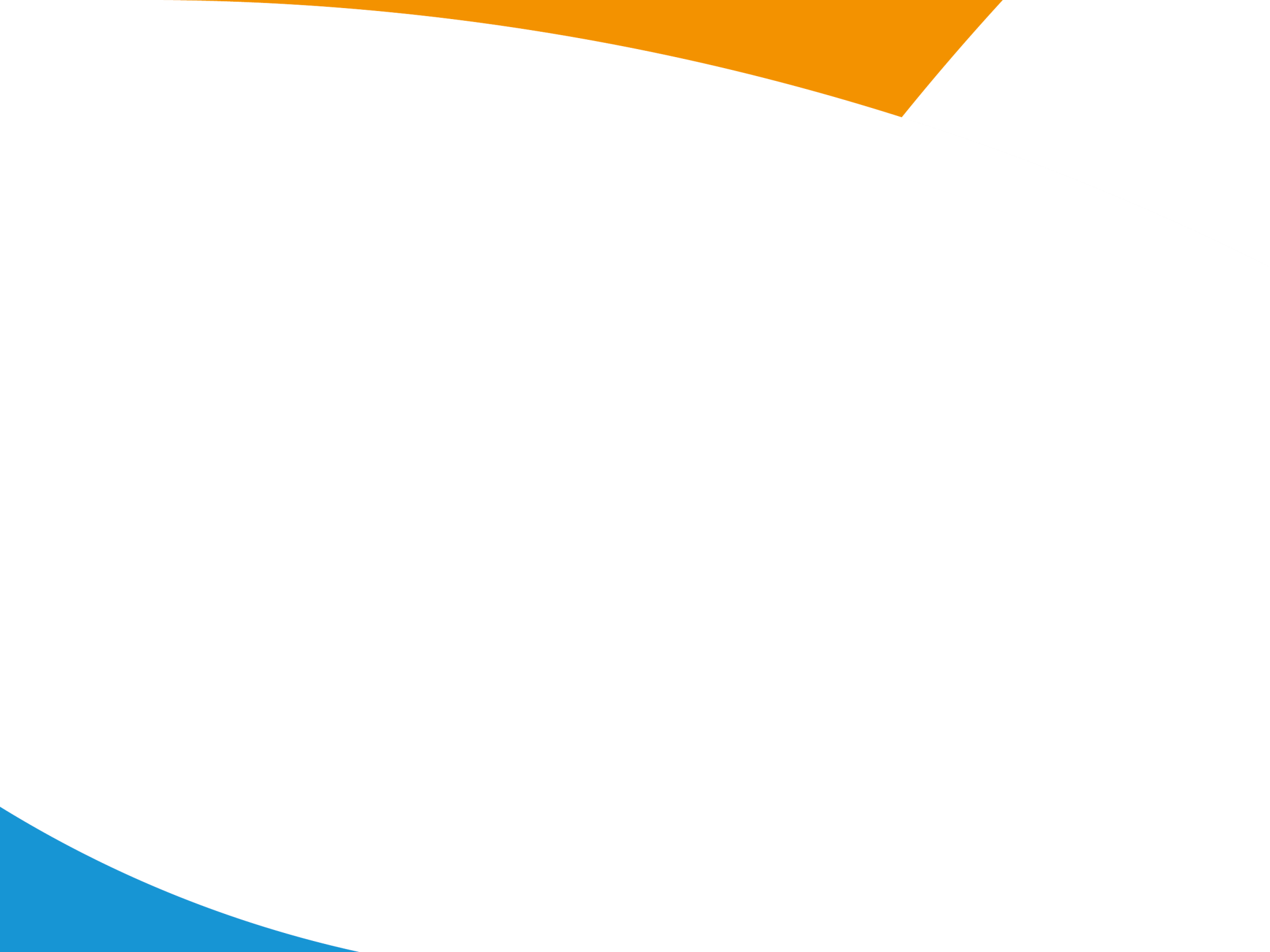 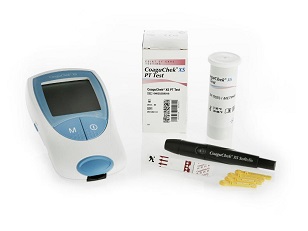 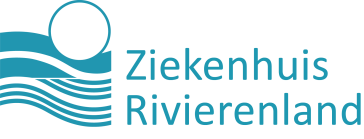 Anemiediagnostiek nieuw
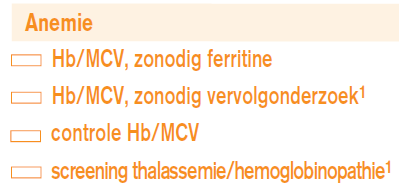 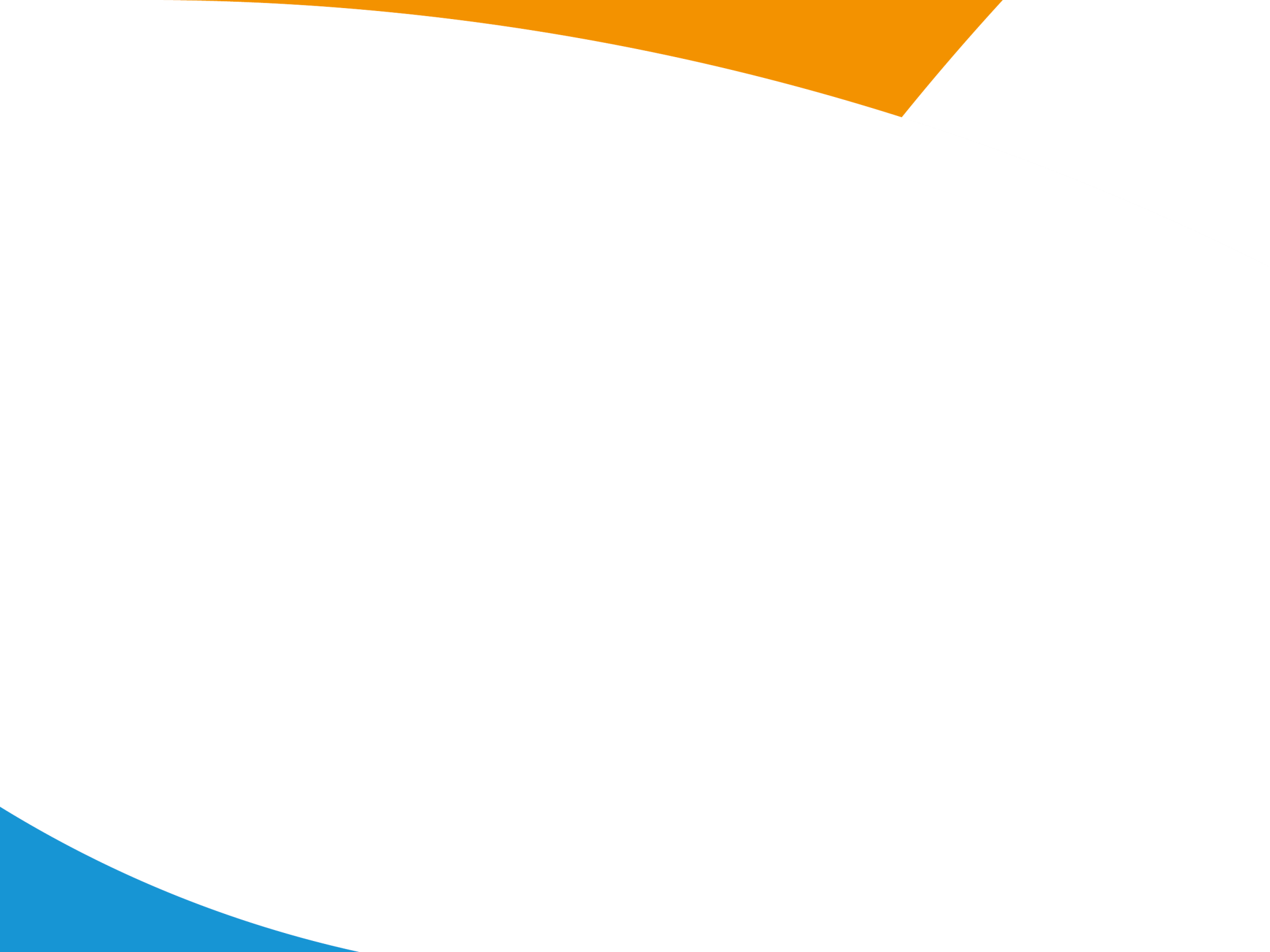 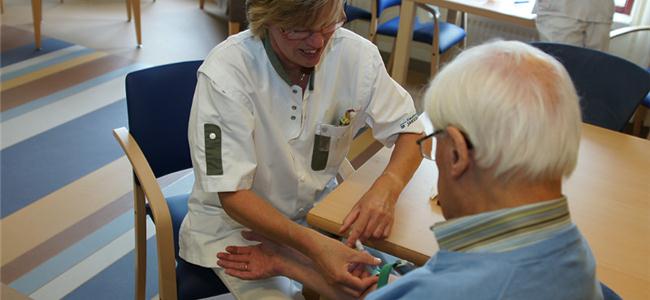 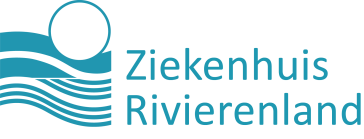 Anemie, oorzaken
Jonge dame met hevige menstruatieklachten 
Heer, soms zwarte ontlasting
Peuter, de hele winter snotterig geweest
Dame van middelbare leeftijd, 3 weken geleden buikoperatie gehad
Twintiger, verstokte veganist
Heer, recent vastgestelde colitis ulcerosa  
Dame, 3 maanden na bevalling
Oudere dame, bekend met DM type I en ziekte van Hashimoto, normale ijzerstatus
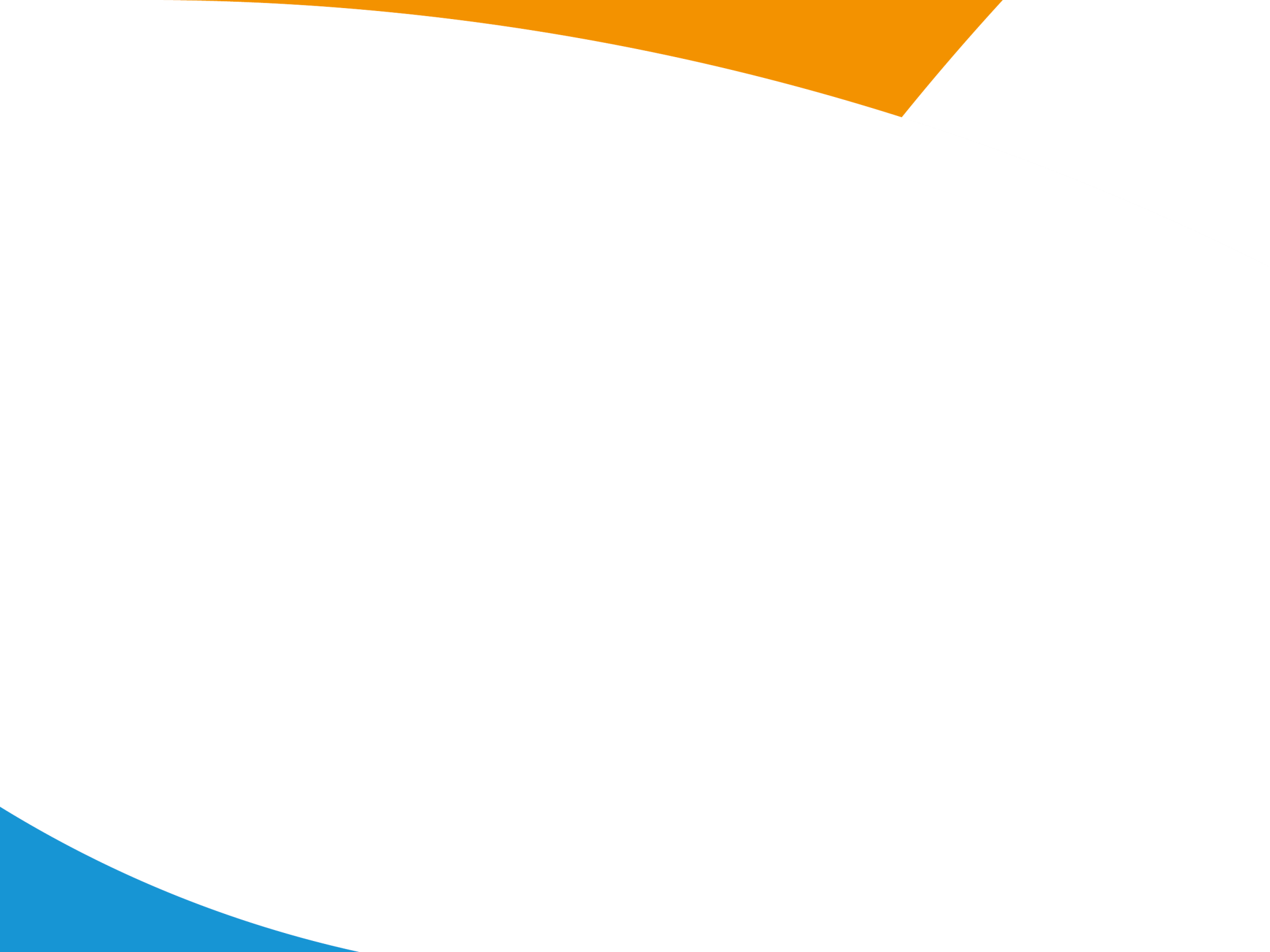 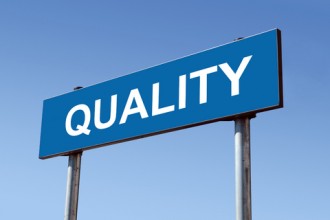 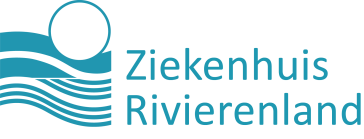 Hb-meting op de praktijk
Meting voldoende betrouwbaar, cave afname-aspecten
Verschillen tot 1 mmol/l mogelijk (veelal vals-verlaagd)
NHG: Hb in praktijk bepaald en afwijkend? -> in lab herhalen
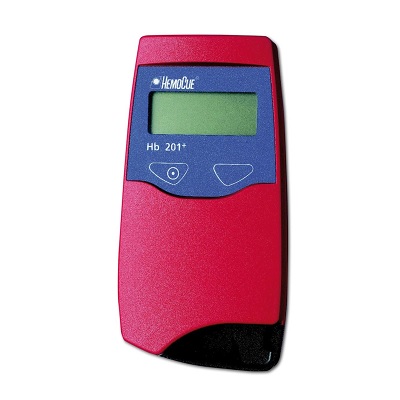 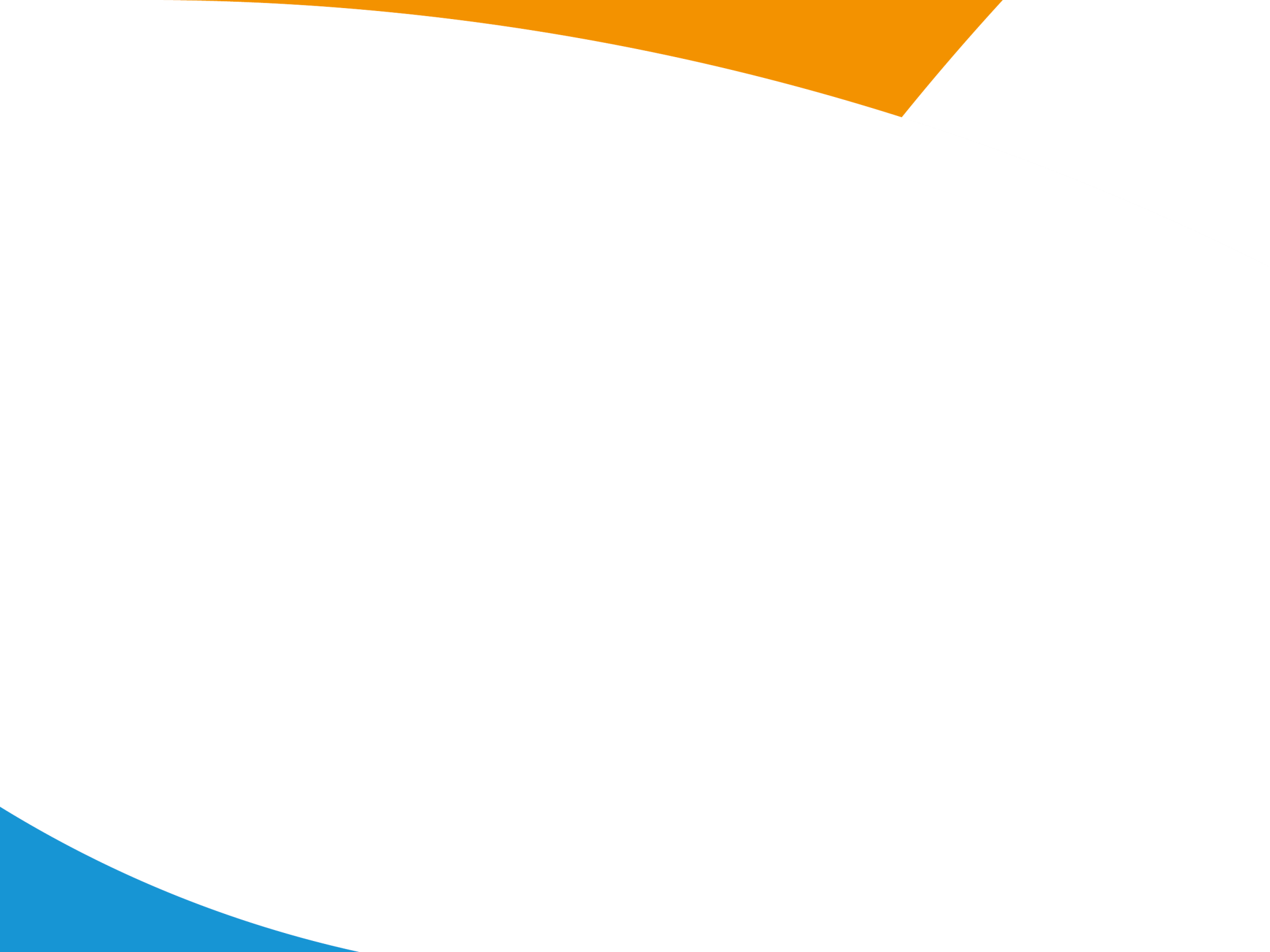 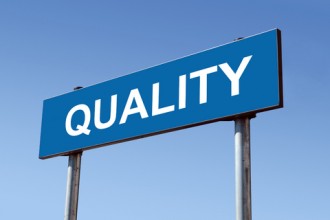 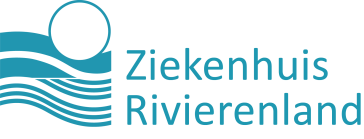 Schildklierstoornissen, algemeen
T3 en T4: schildklierhomonenT4 beste maatstaaf voor activiteit schildklier
TSH: aansturing van de schildklier
T3 en T4 voor > 99% gebonden; vrije fractie (fT4)beste maatstaaf
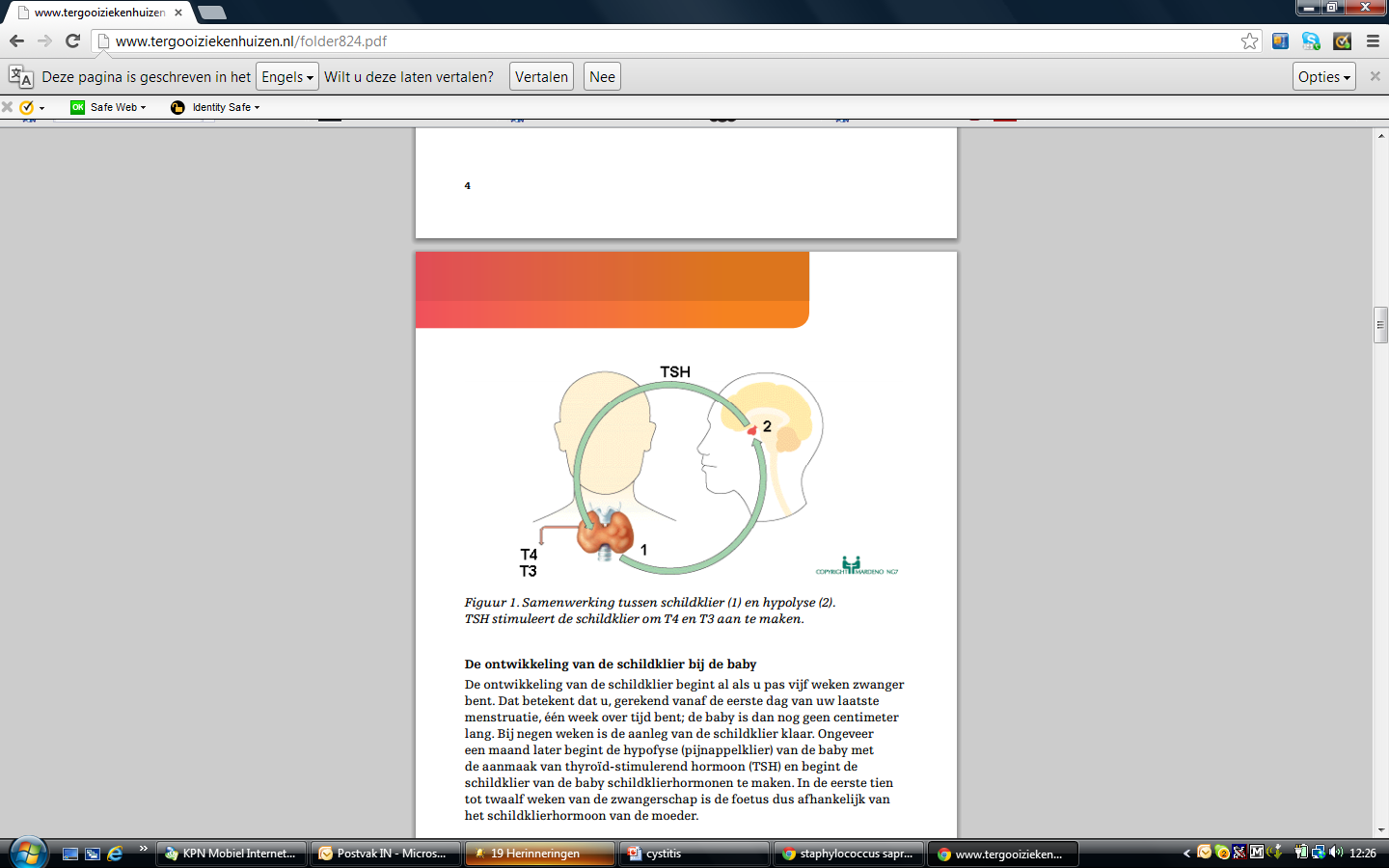 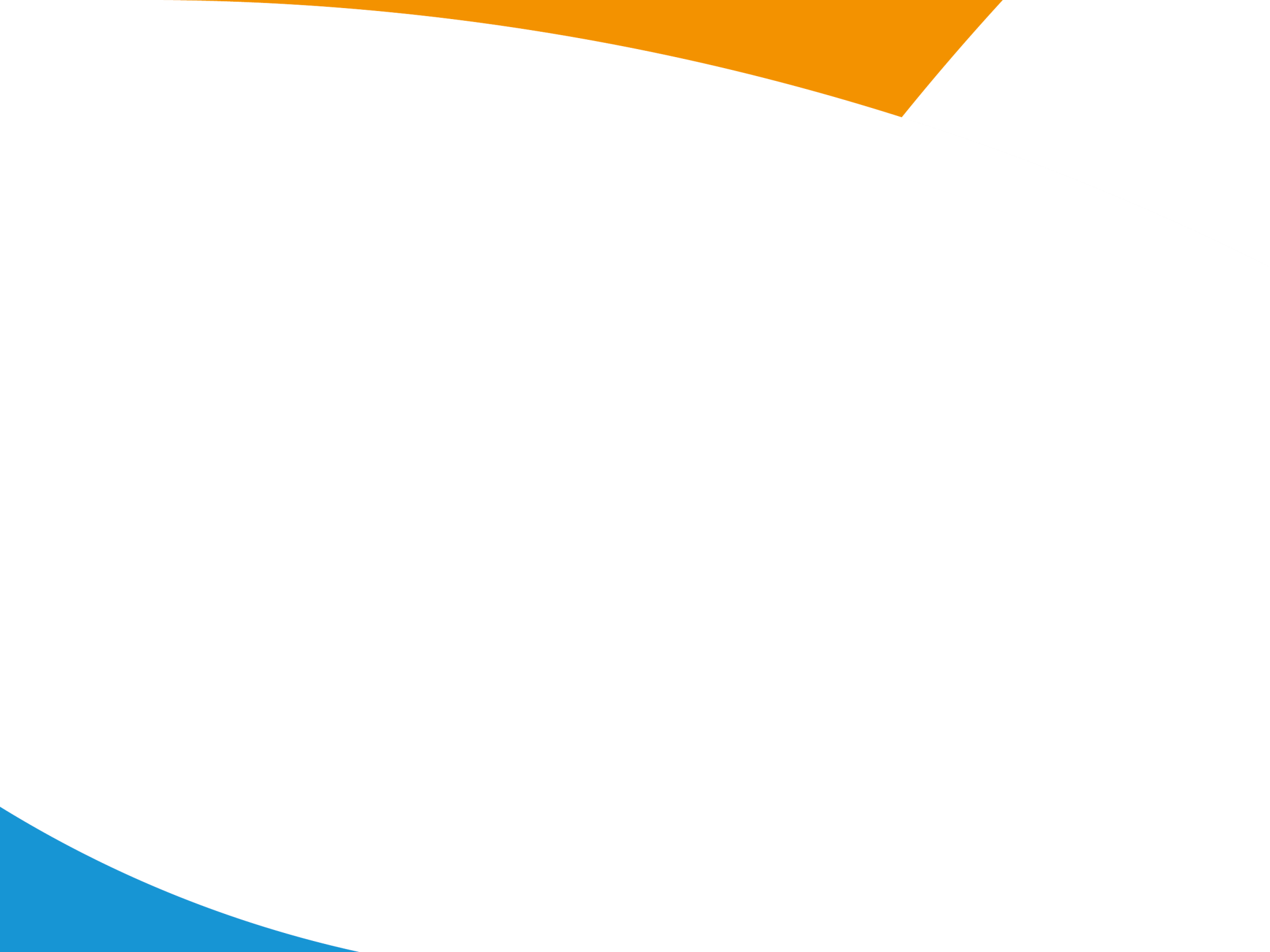 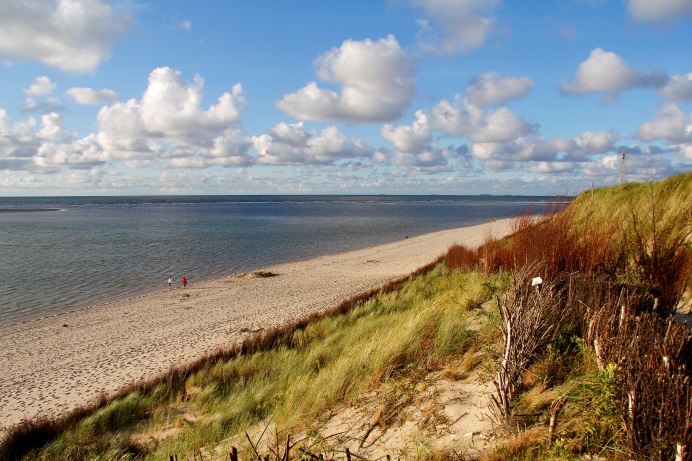 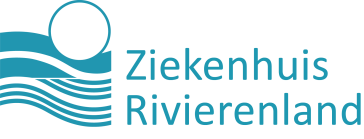 Schildklierfunctie
Toename hartfrequentie
Toename warmtegeneratie
Stimuleert het zuurstofverbruik
Stimuleert de afbraak van vetten
Stimuleert de omzetting van caroteen -> vitamine A
Essentieel belang voor de pre- en postnatale groei en het centraal zenuwstelsel
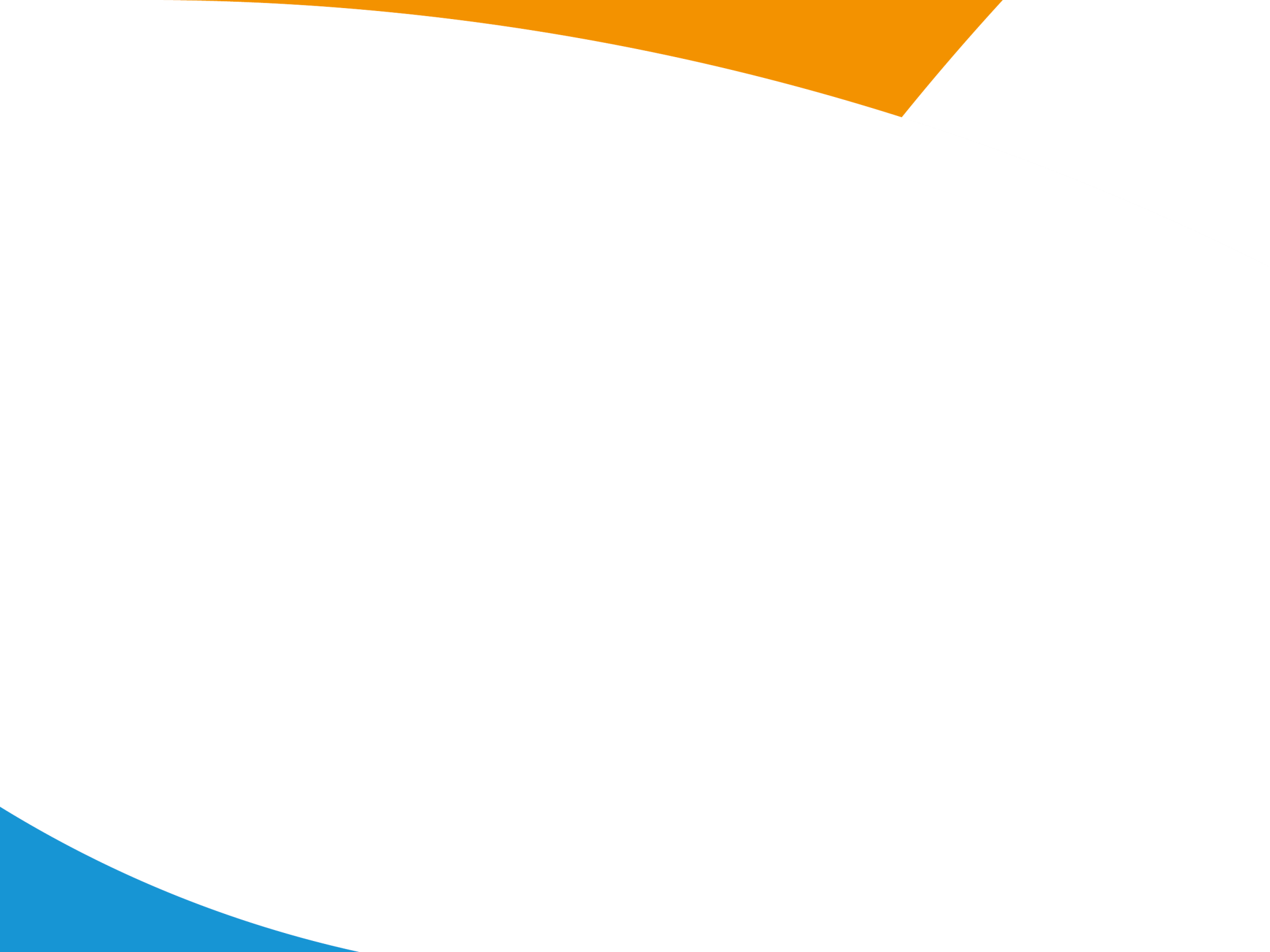 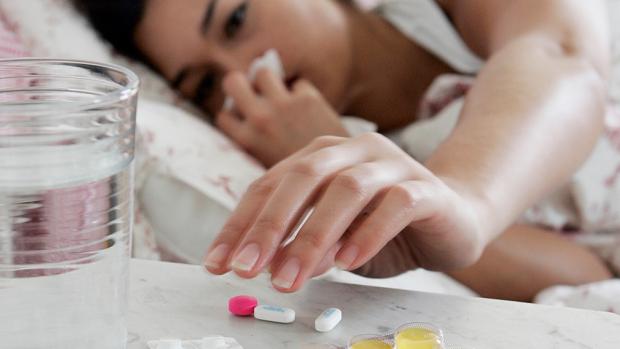 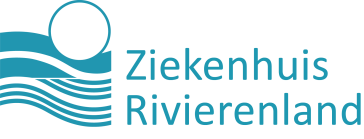 Schildklierhormonen
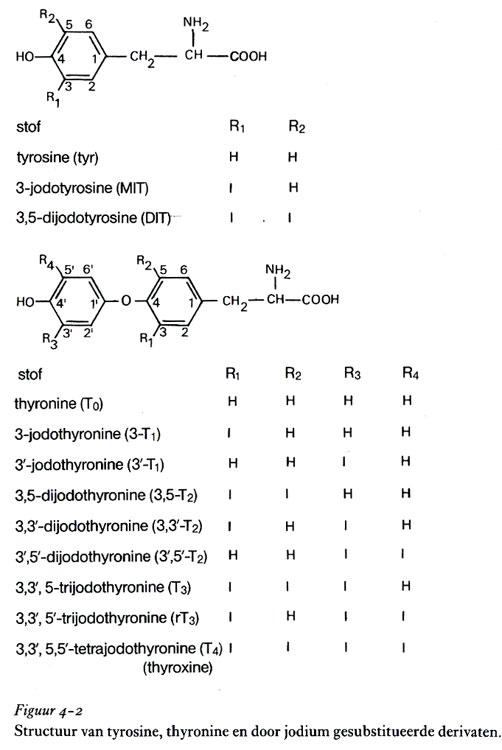 Synthese in schildklier oiv TSH en jodide
Omzetting in weefsels
Behalve fT4 vele soorten waarvan tT3 meest bekend: effectorhormoon,  gevormd uit T4, indicator schildklier op weefselniveau
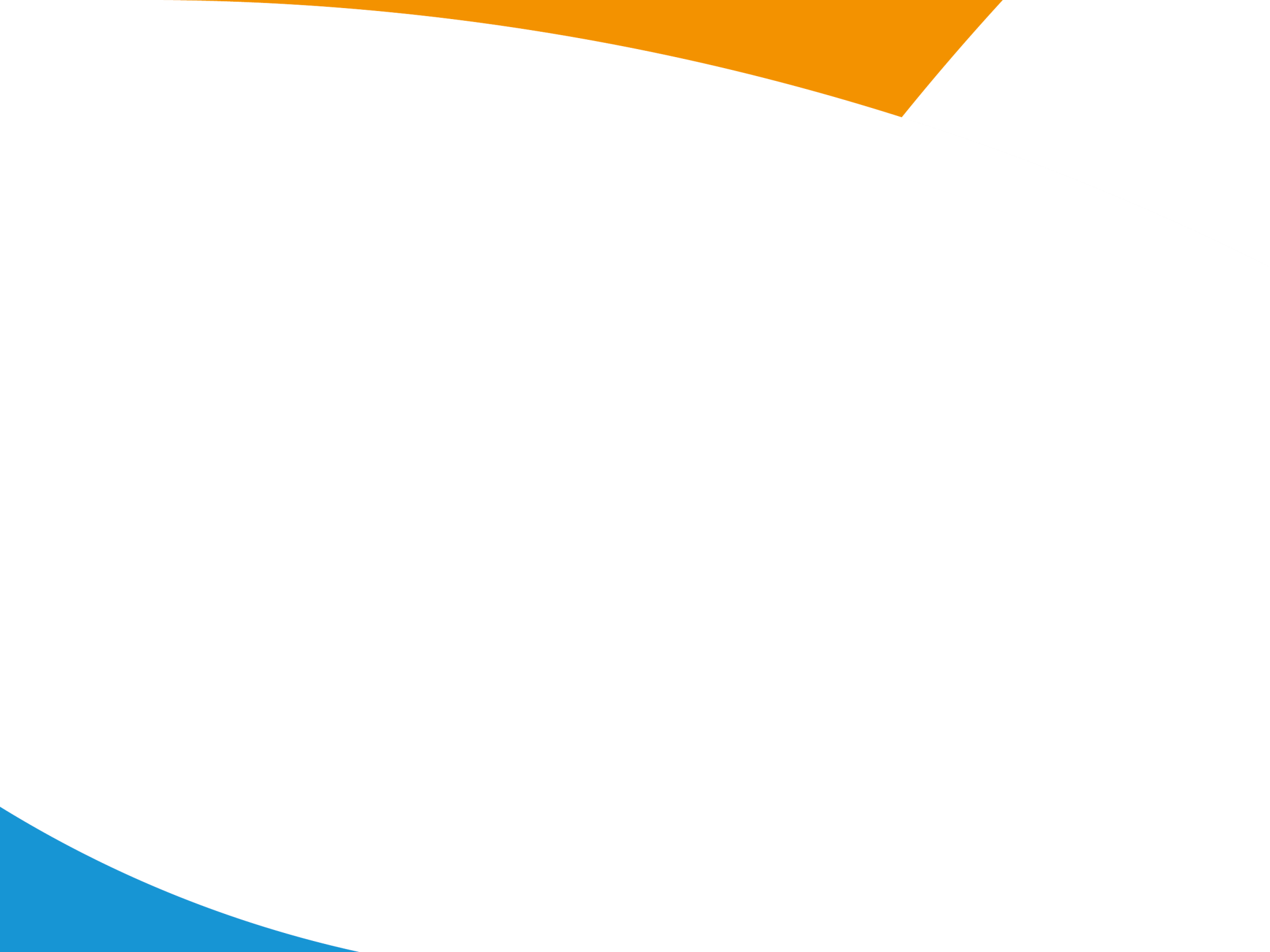 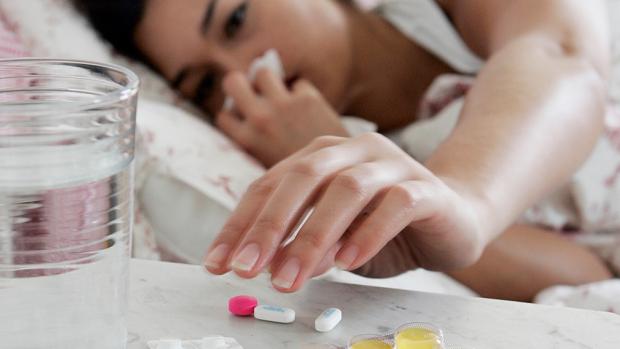 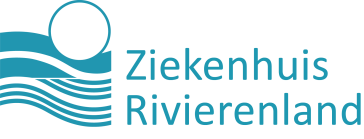 Schildklierstoornissen
Teveel/ tekort
Te weinig: hypothyreoïdie
Te veel: hyperthyreoïdie

Anatomisch:
Vergrote schildklier: struma
Schildklierknobbeltje: nodus (benigne of maligne)

Ontsteking : thyreoïditis
[Speaker Notes: Dit is een belangrijke dia, hier veel aandacht aan geven.]
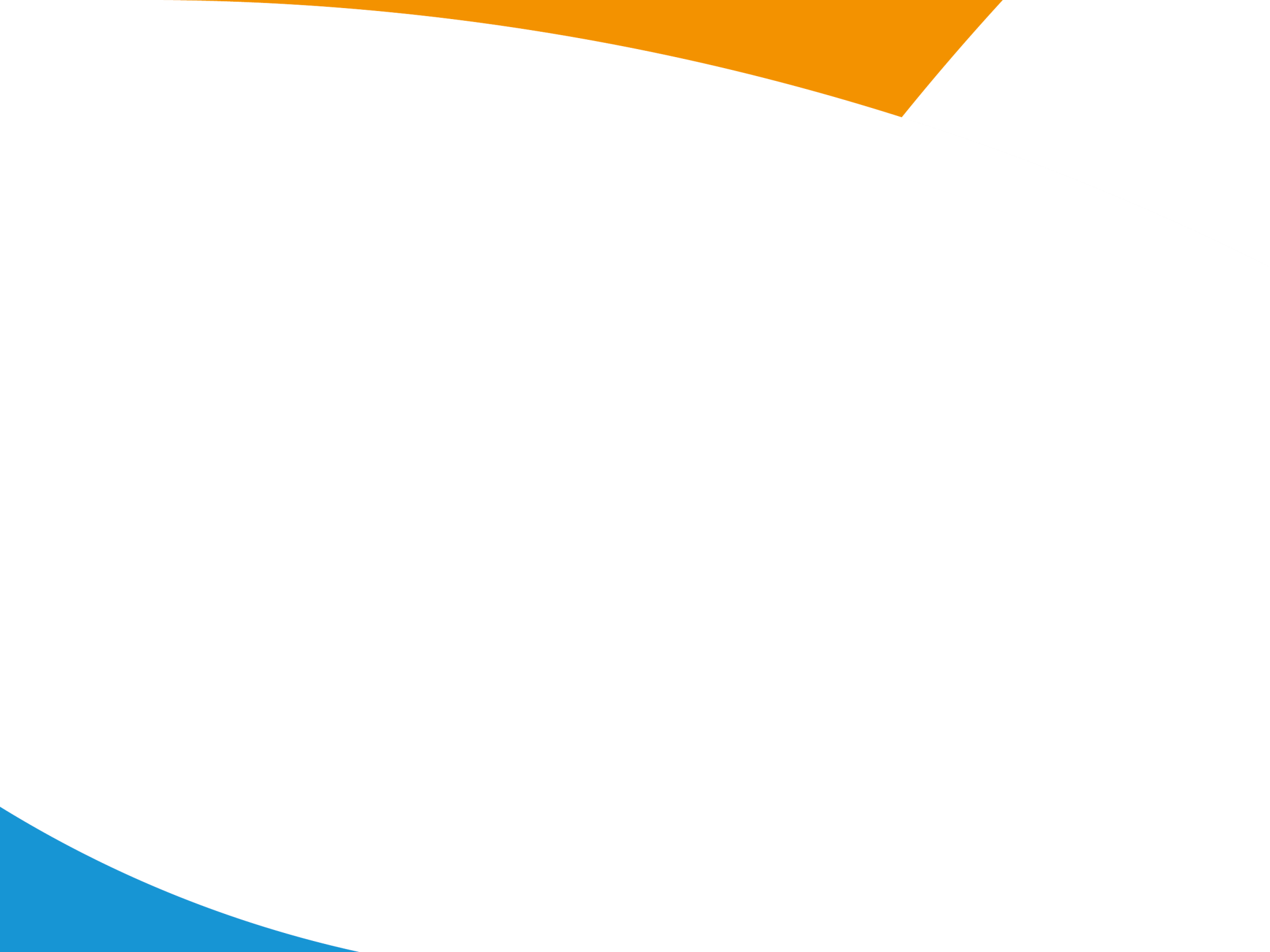 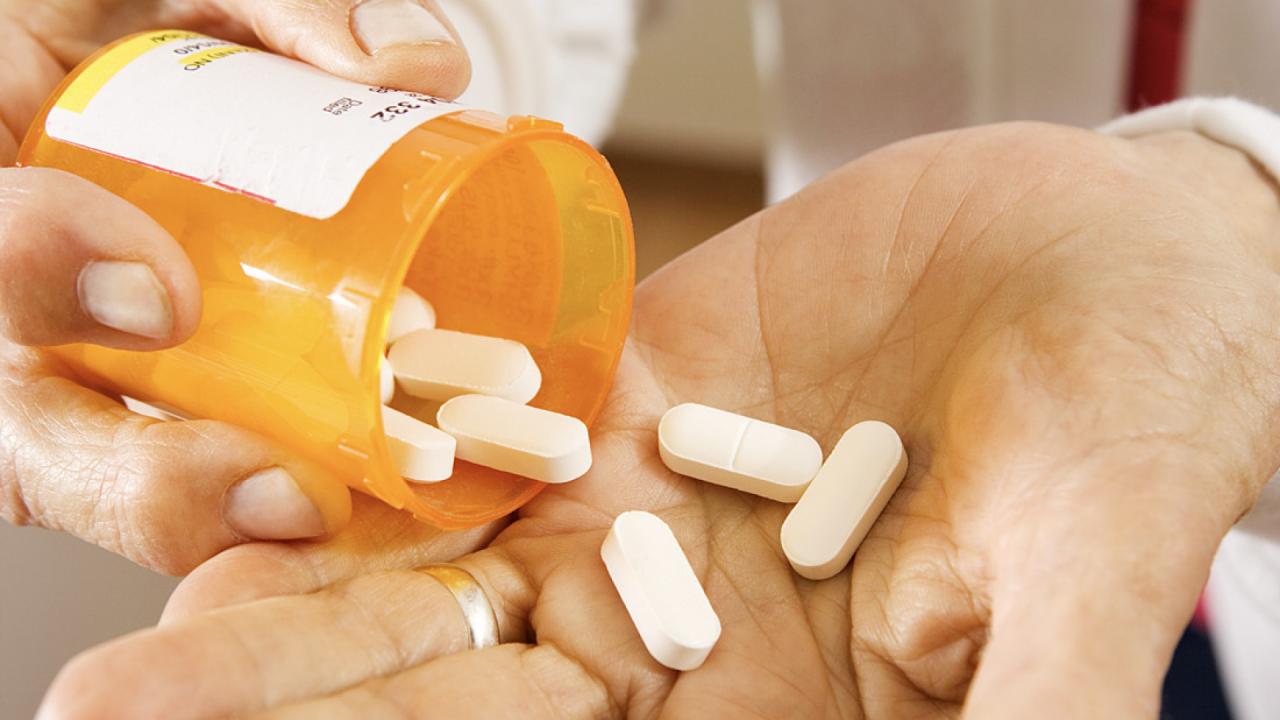 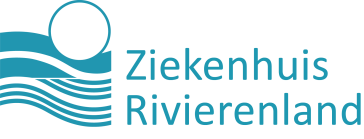 Schilklierstoornissen, een goede balans
FT-4 (10 - 23 pmol/l)
     TSH (0.27 - 4.2 mU/l)
     T-3 (1,1 - 3,0 nmol/l)

Thermostaat patiënt-afhankelijk; instelling opmedicatie dus ook
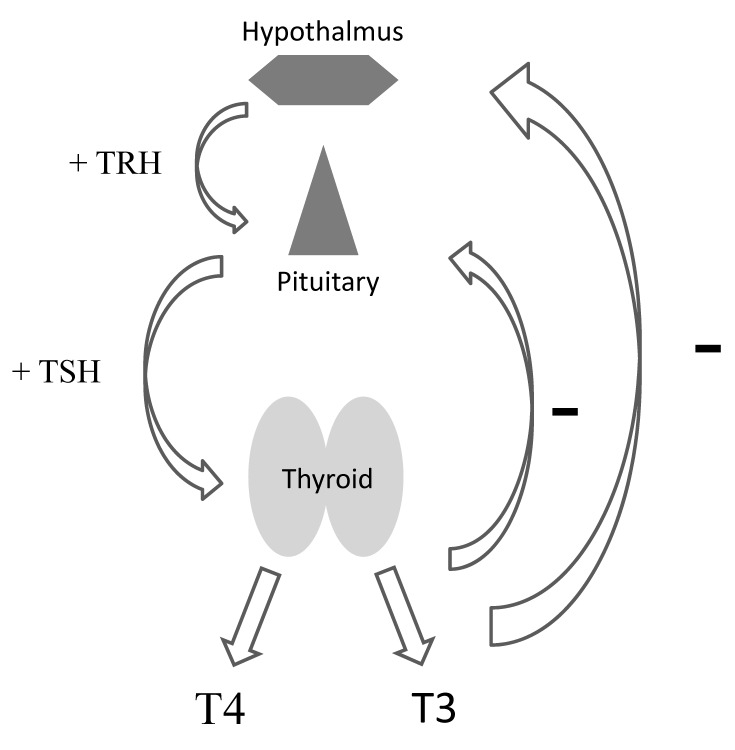 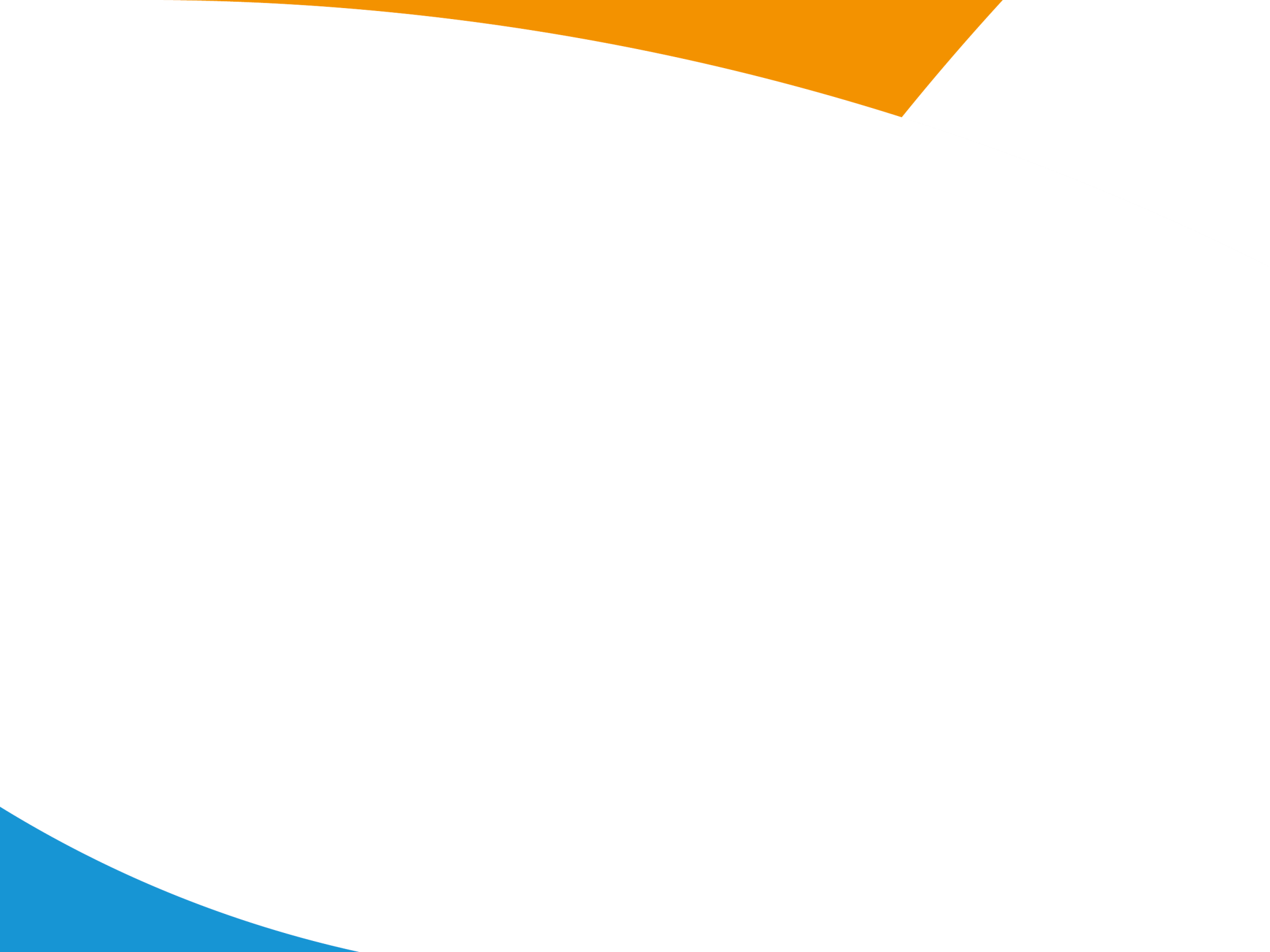 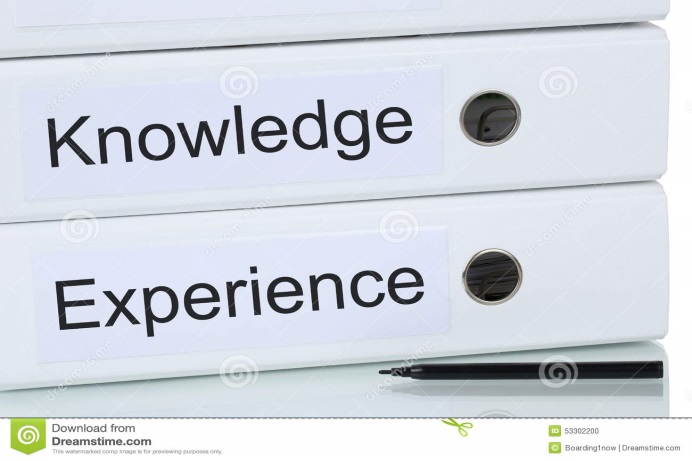 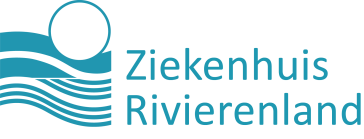 Schilklierstoornissen, een goede balans
TSH
1
2
3
4
5
6
7
8
9
fT4
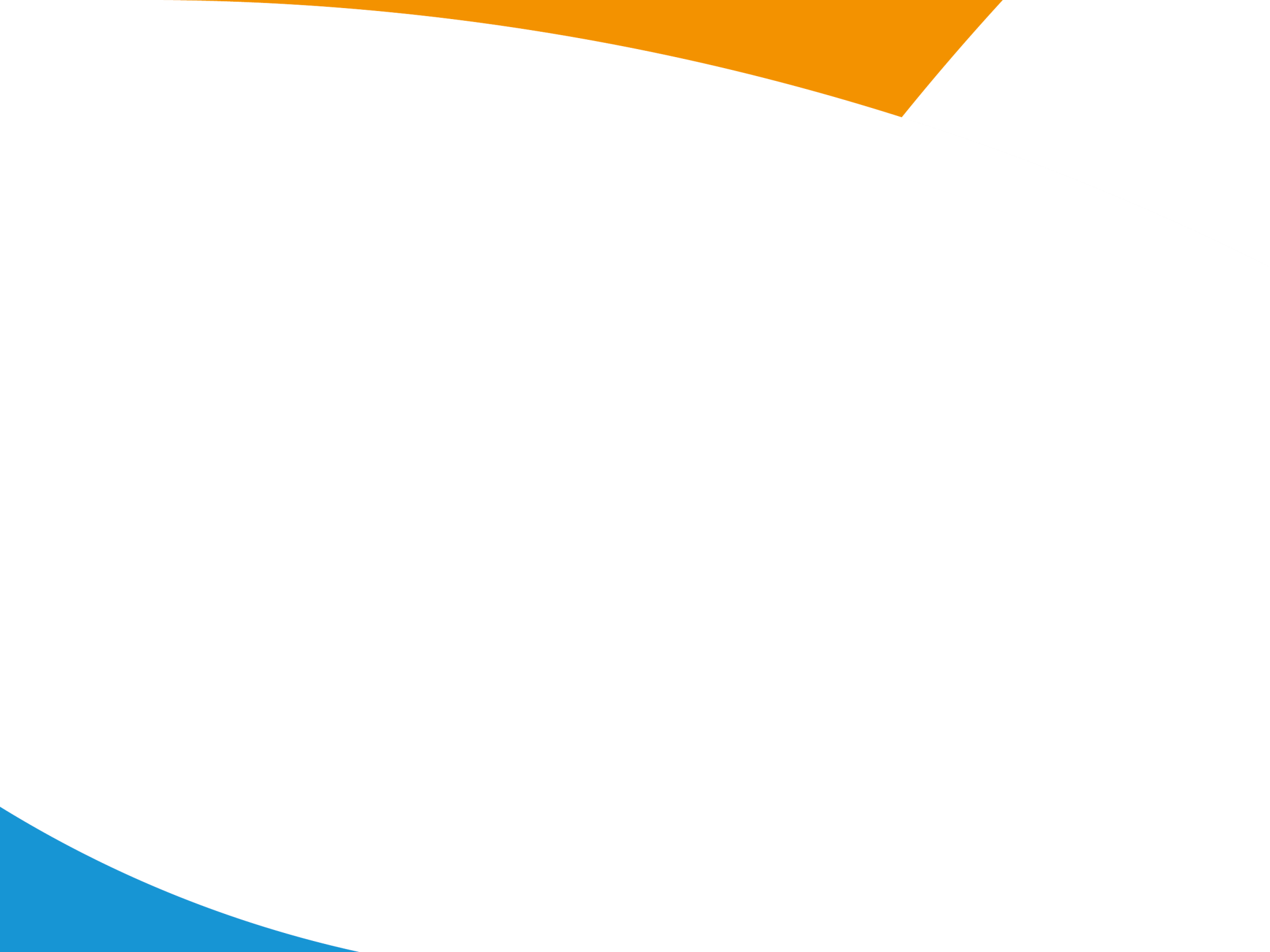 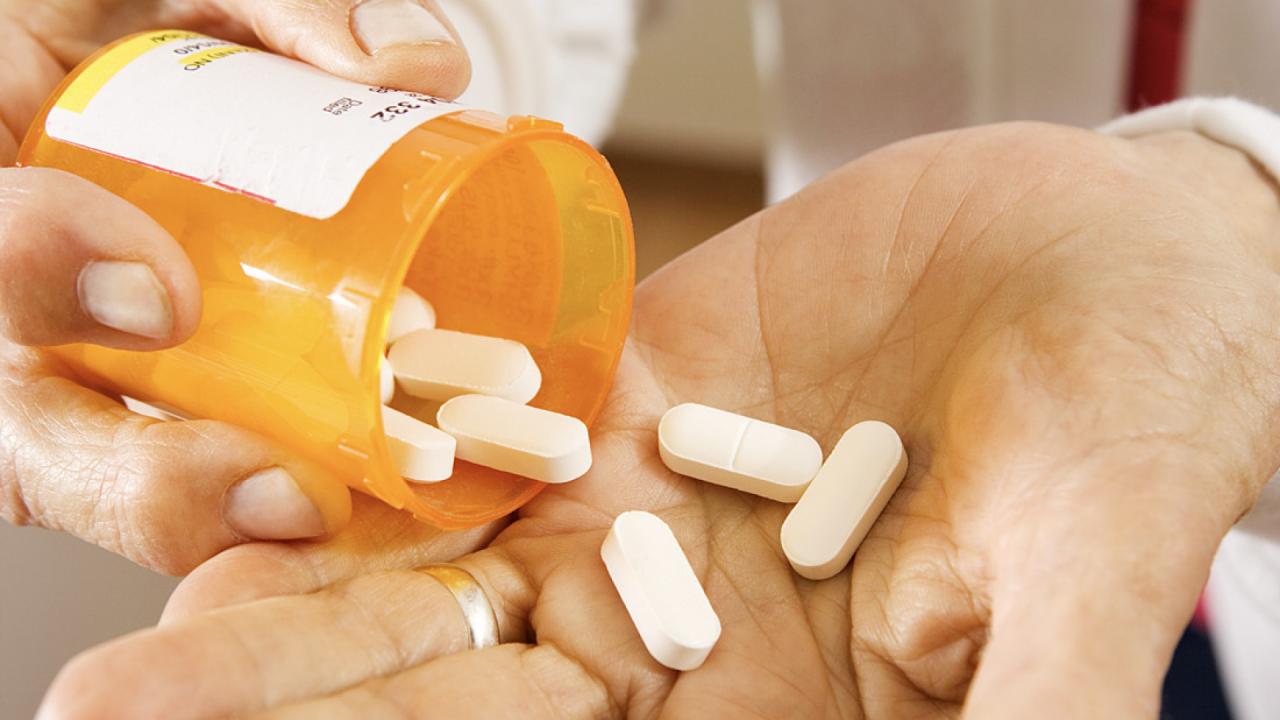 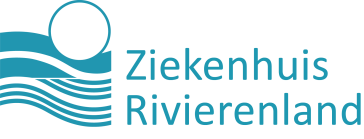 Schilklierstoornissen
‘Gewone’ hypothyreoïdie: Hashimoto, geïnduceerd of jodiumtekort
Subklinische hypothyreoïdie. En nu??
4.   Centrale hypothyreoïdie. Hielprik
5.   Euthyreoidie. 
Secundaire hypothyreoïdie: CZS aandoening
Subklinische hyperthyreoïdie, Non-thyroidal illness (NTI)
‘Gewone’ hyperthyreoïdie: Graves , thryreoïditis, struma
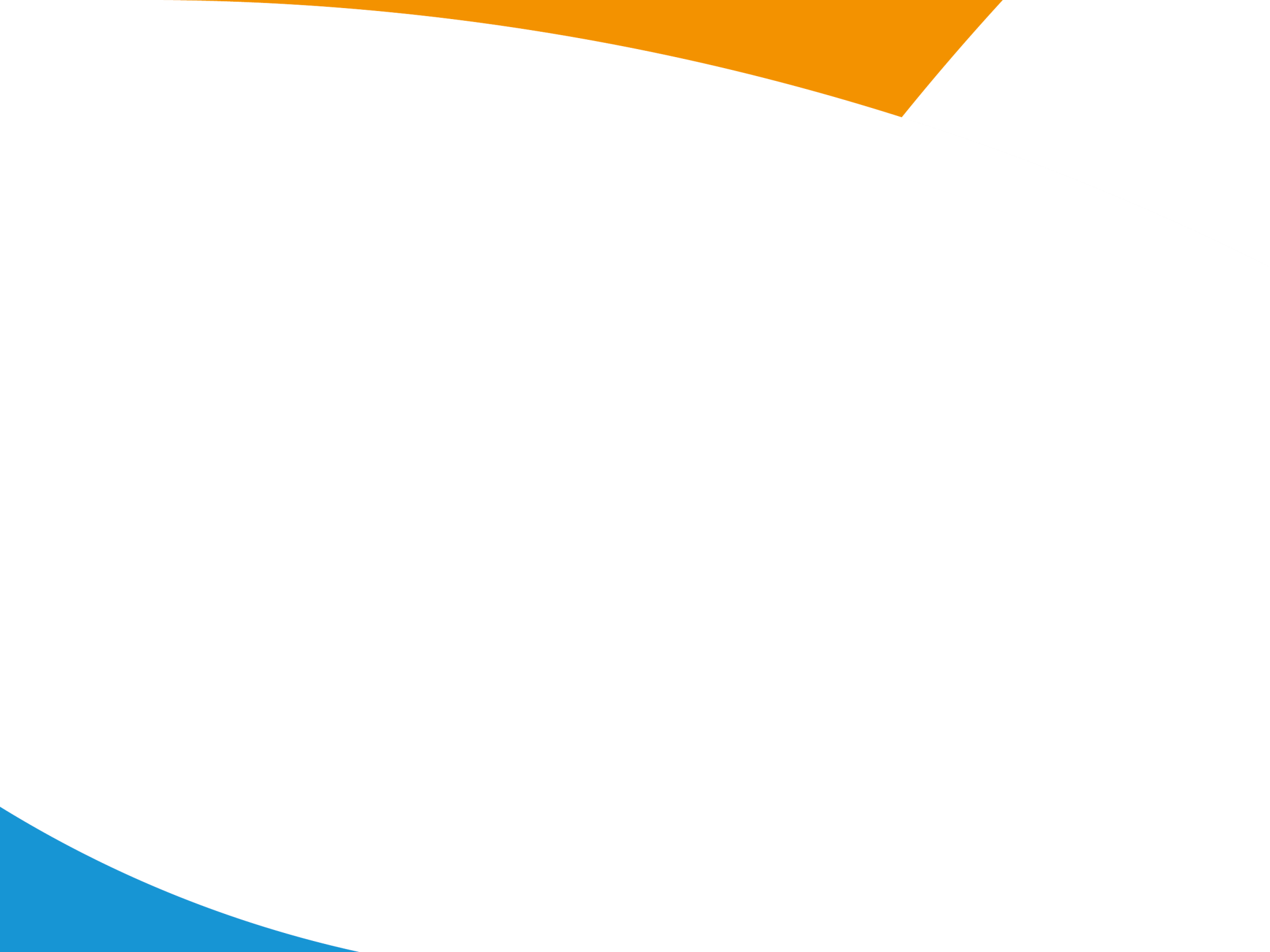 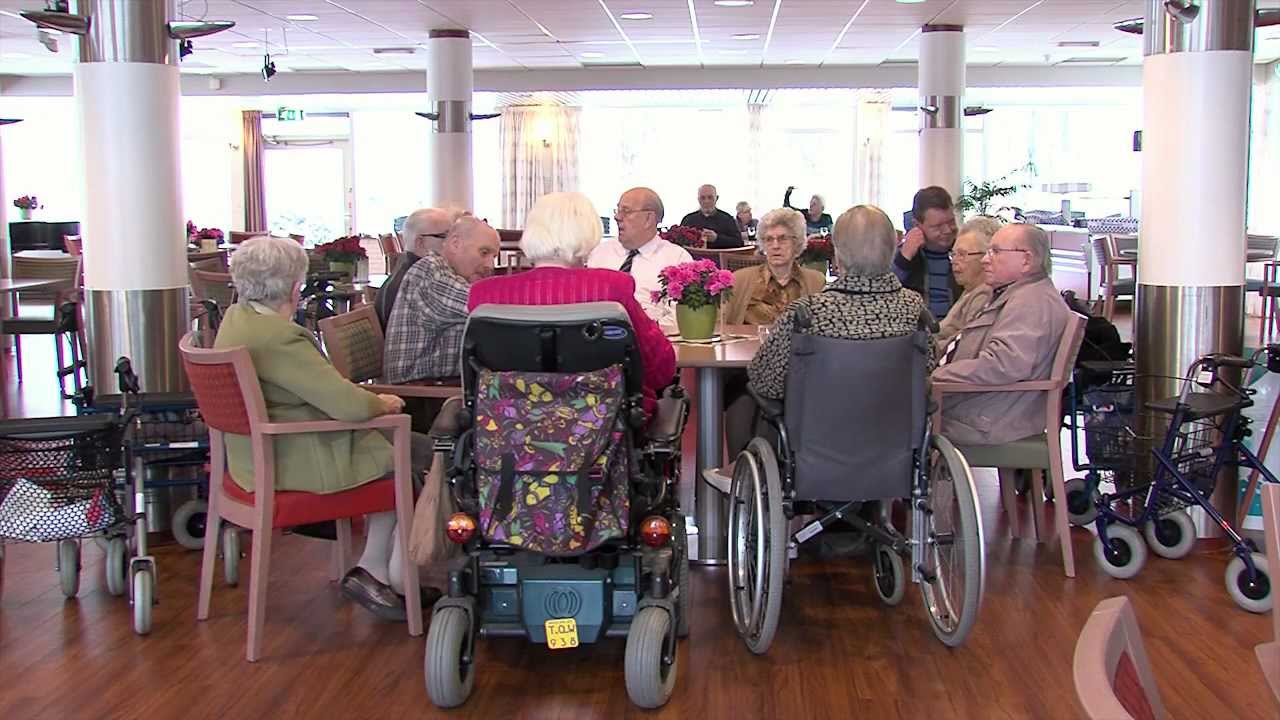 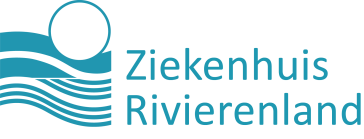 Vragenronde, quiz en rondleiding